Nuclear Resonance Effects in kaonic atoms
The KAMEO proposal (Kaonic Atoms Measuring nuclear resonance Effects Observables)
Luca De Paolis
“High Precision X-Ray Measurements 2023” conference at National Laboratories of Frascati (LNF-INFN)
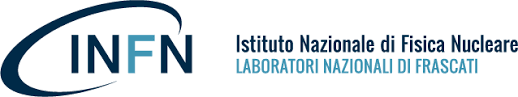 21/06/2023
The E2 Nuclear Resonance Effect
In “thicklish nuclei” kaonic atoms, when an atomic de-excitation energy is closely matched by a nuclear excitation energy, a resonance condition occurs, which produces an attenuation of some of the atomic x-ray lines from a resonant versus a normal isotope target – as Mo(98).
n=7
n=7
n=6
n=6
n=5
n=5
n=4
n=4
[Speaker Notes: Kaonic Atoms Measuring nuclear resonance Effects Observables]
The E2 Nuclear Resonance Effect
The E2 Nuclear Resonance effect is a mixing of the atomic states due to the electrical quadrupole excitations of nuclear rotational states.
where the admixture coefficient
expresses the electric quadrupole interaction between hadron and nucleus.
with
The E2 Nuclear Resonance Effect
H.L. Acker, Nucl. Phys. 87, 153, 1966
CALCULATIONS ARE INDEPENDENT OF ANY PARTICULAR NUCLEAR MODEL
The E2 Nuclear Resonance Effect
HADRONIC ATOMS ARE VERY SENSITIVE TO QUITE AMOUNTS OF CONFIGURATION MIXING
A very small admixture coefficient a (typically 1%) can mean a significant induced width!
INDUCED WIDTH:
A significant weakening/attenuation of corresponding hadronic x-ray line and any lower lines can be observed.
Moreover, comparing the ratio of intensities (attenuated line/reference) from the resonant isotope (thicklish) to a non resonant one, we have the direct measure of the fraction of hadrons absorbed by the excited nucleus.
The pionic cadmium 112 experiment
An experiment measuring E2 resonance effect cadmium 112 was performed in 1975 by J. N. Bradbury, H.Daniel, J. Reidy and M. Leon at  the biomedical pion beam of Los Alamos Meson Physics Facility (LAMPF).
6h
105 keV
In pionic cadmium (112), the energy difference between 5g and 3d levels, 618.8 keV, is very nearly equal to the nuclear excitation energy of 617.4 keV.
5g
194 keV
4f
618.8 keV
617.4 keV
424 keV
3d
Experimental apparatus and measurement features:
The experiment consisted of placing enriched isotope targets of Cd(111) e Cd(112) in turn into the negative pion beam for 2 hours.
The spectra were collected using a germanium detector feeding a pulse height analyzer.
Natural Cadmio was exposed for a shorter time to provide consistency check.
Pionic cadmium 112 measurement
These results demonstrate the existence of the Nuclear Resonance Effect: the ratios are very significantly different from one.
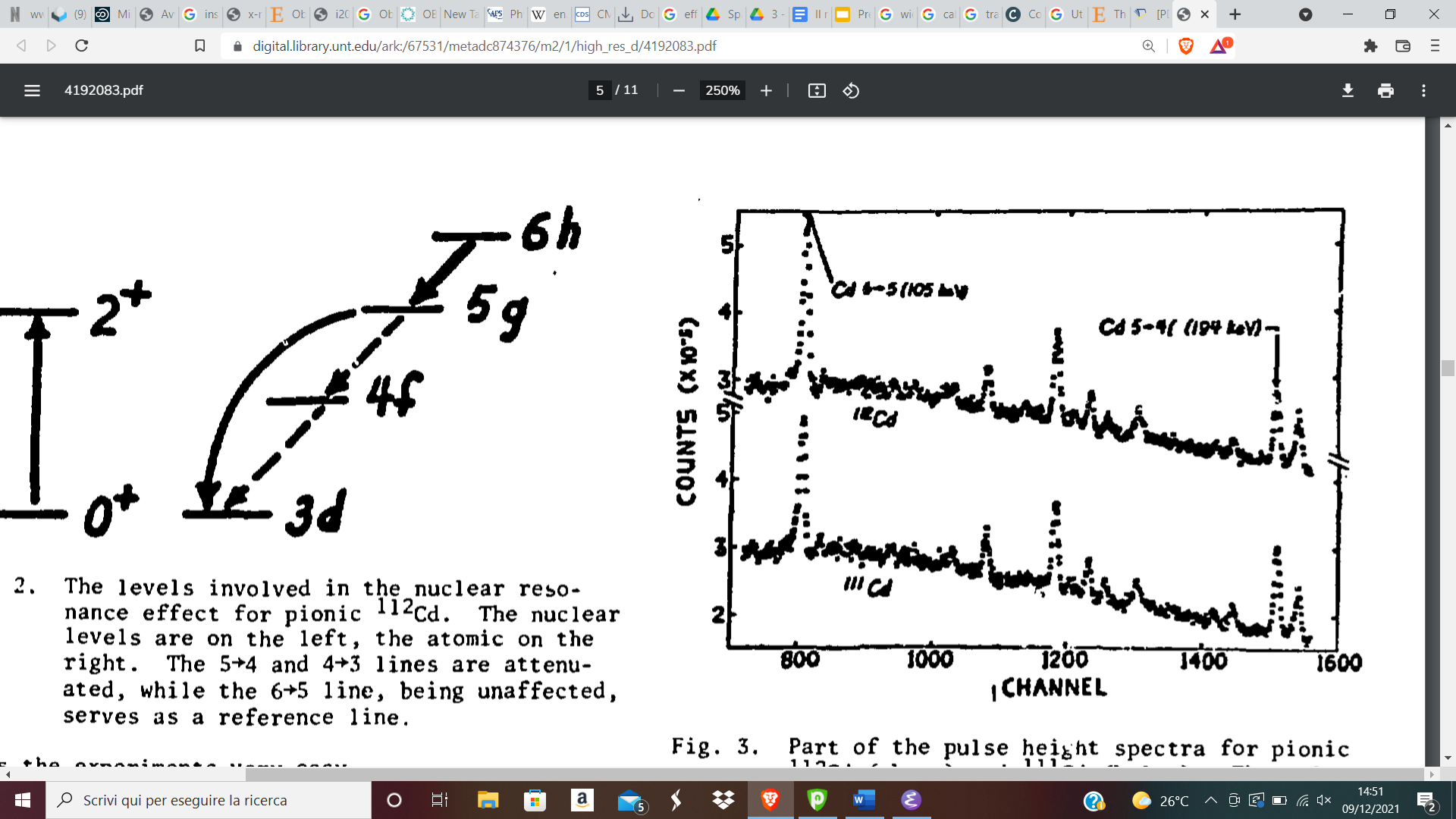 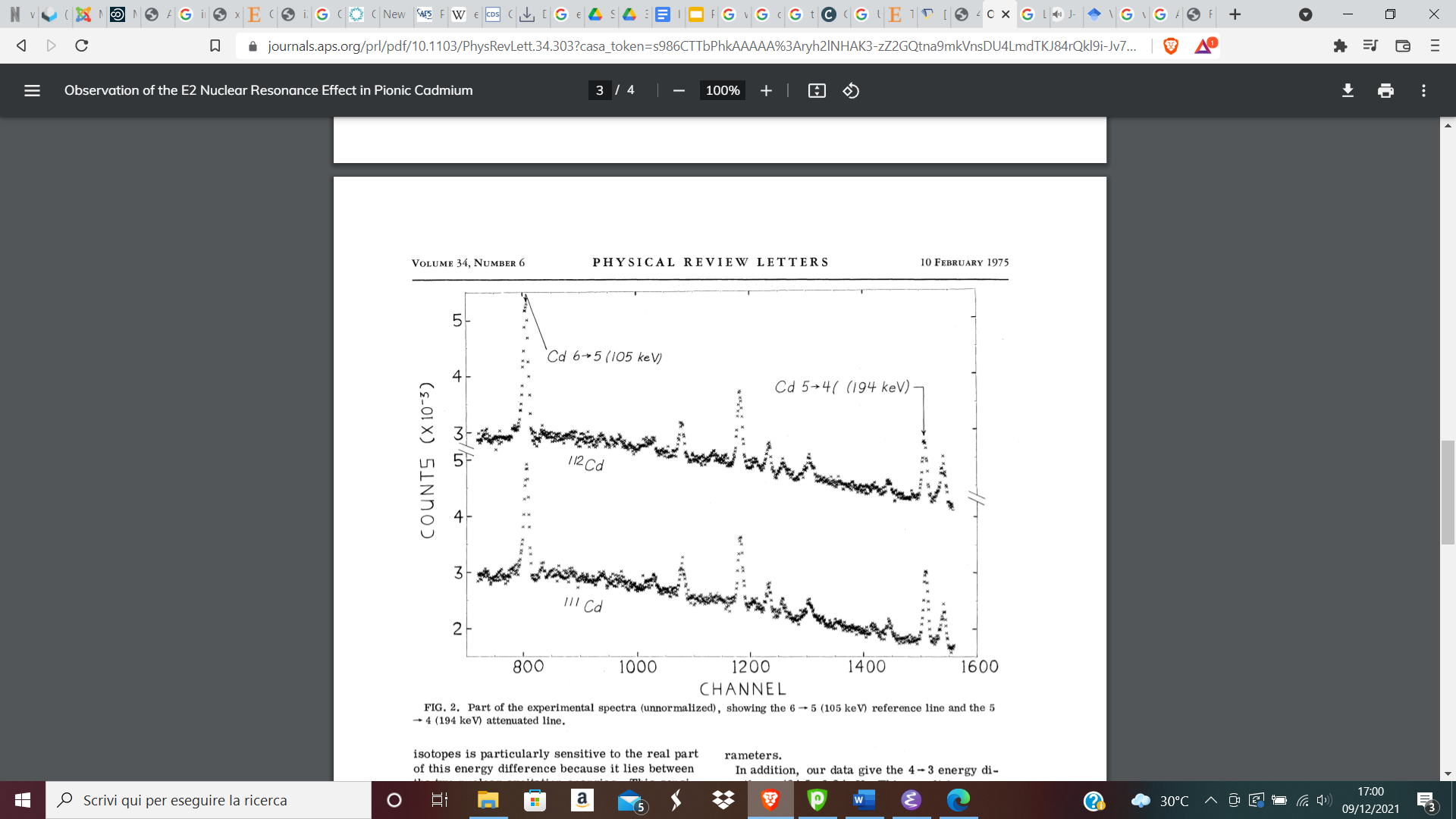 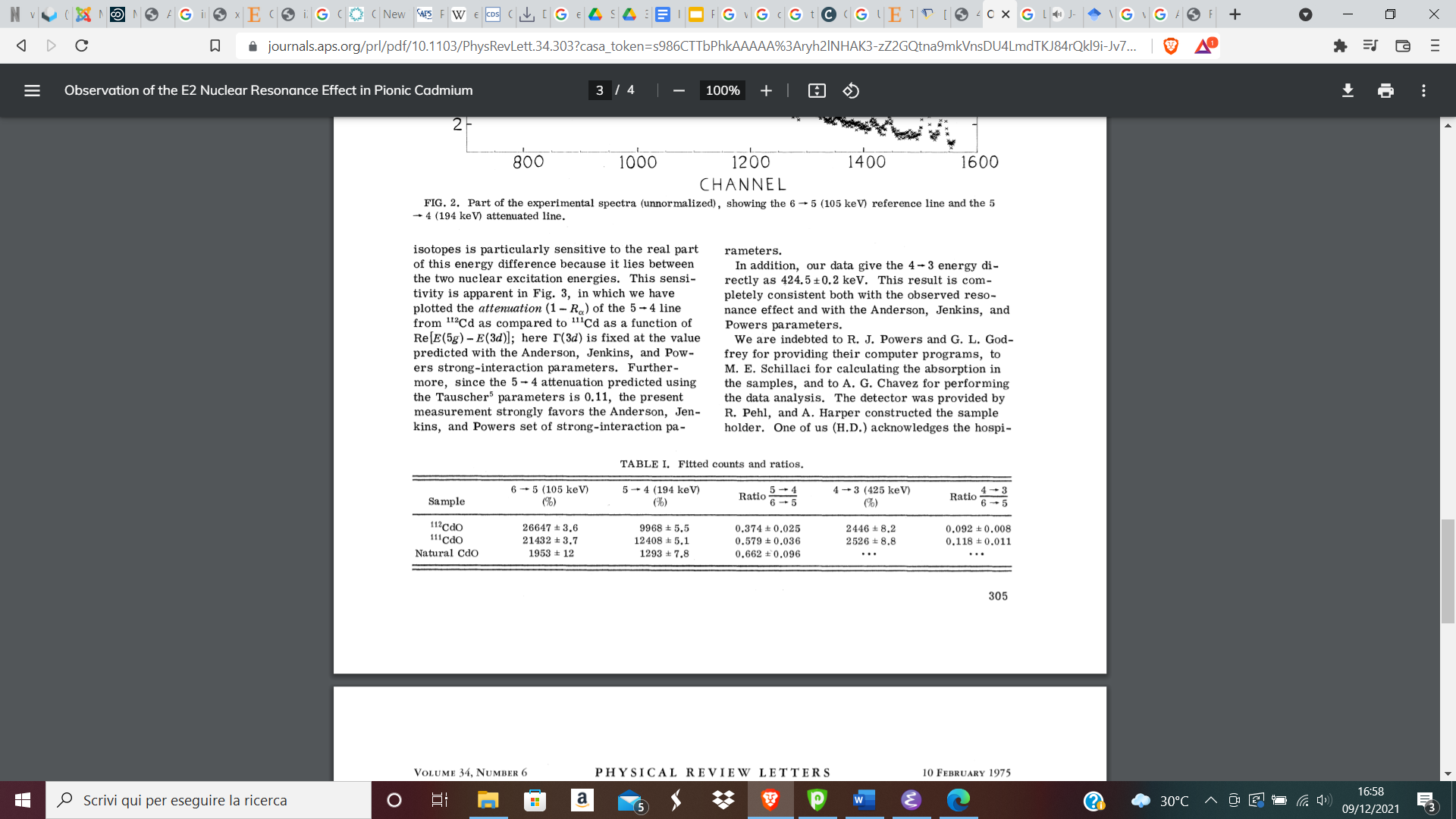 Pionic cadmium 112 measurement
These results demonstrate the existence of the Nuclear Resonance Effect: the ratios are very significantly different from one.
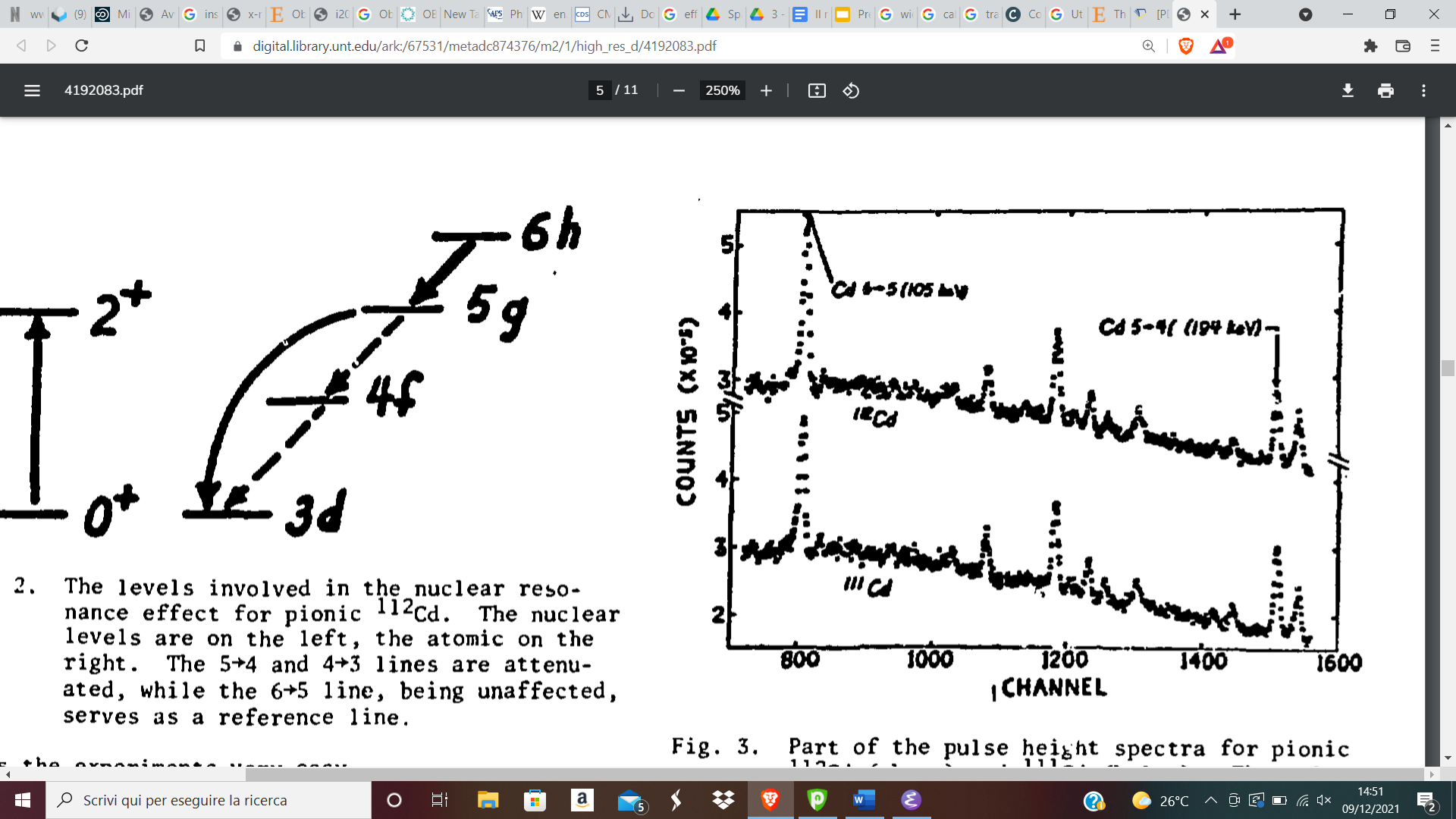 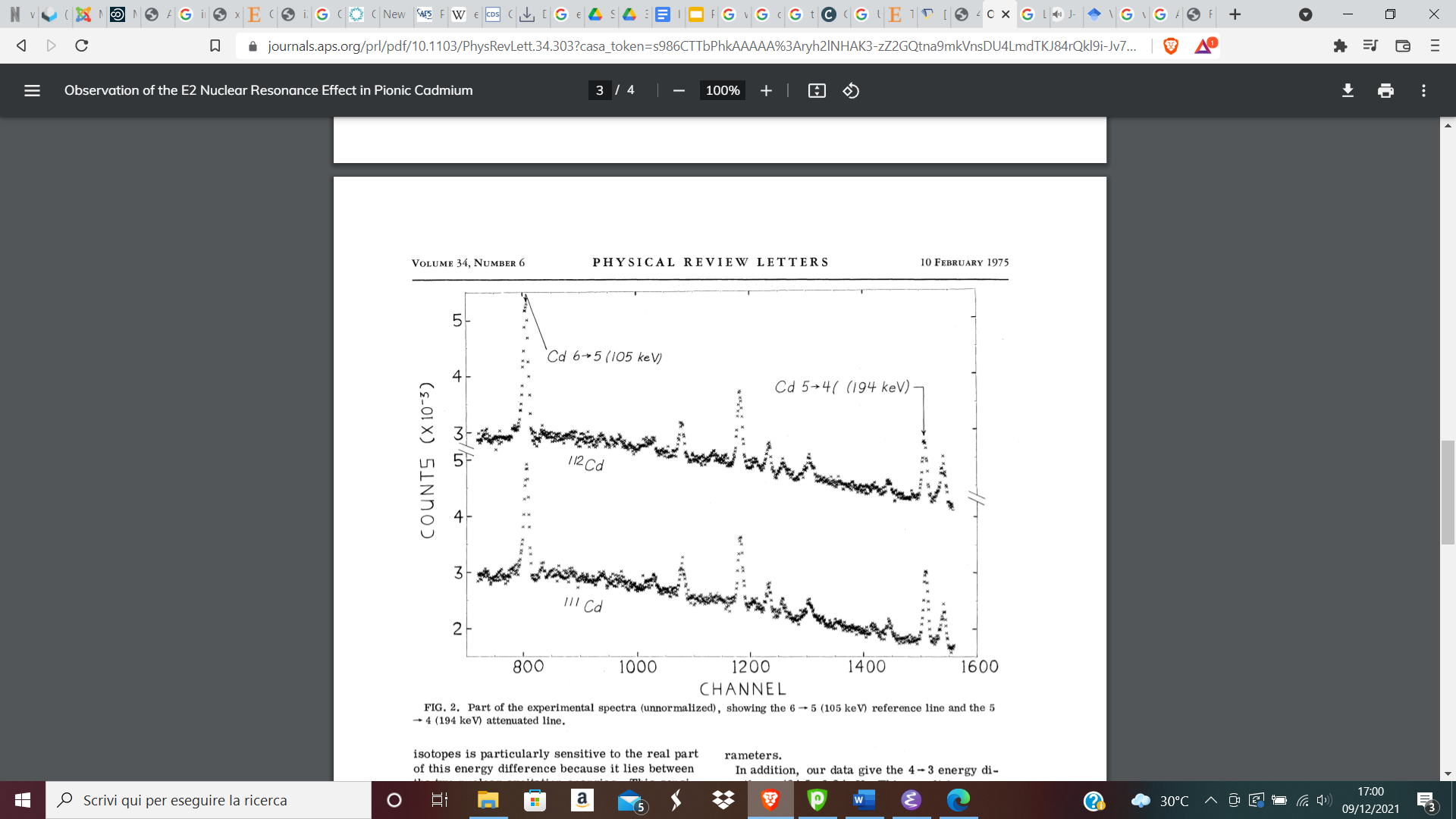 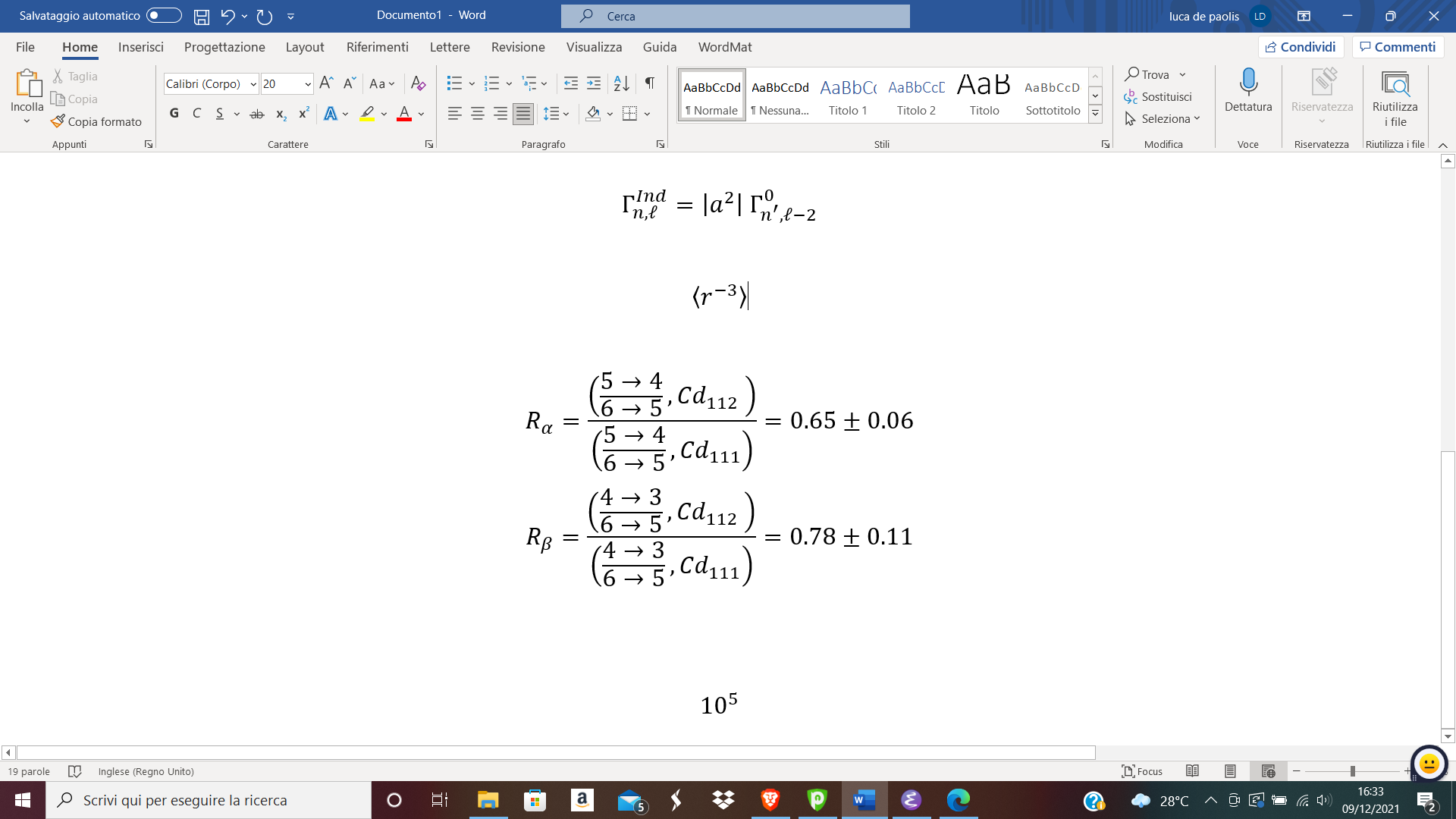 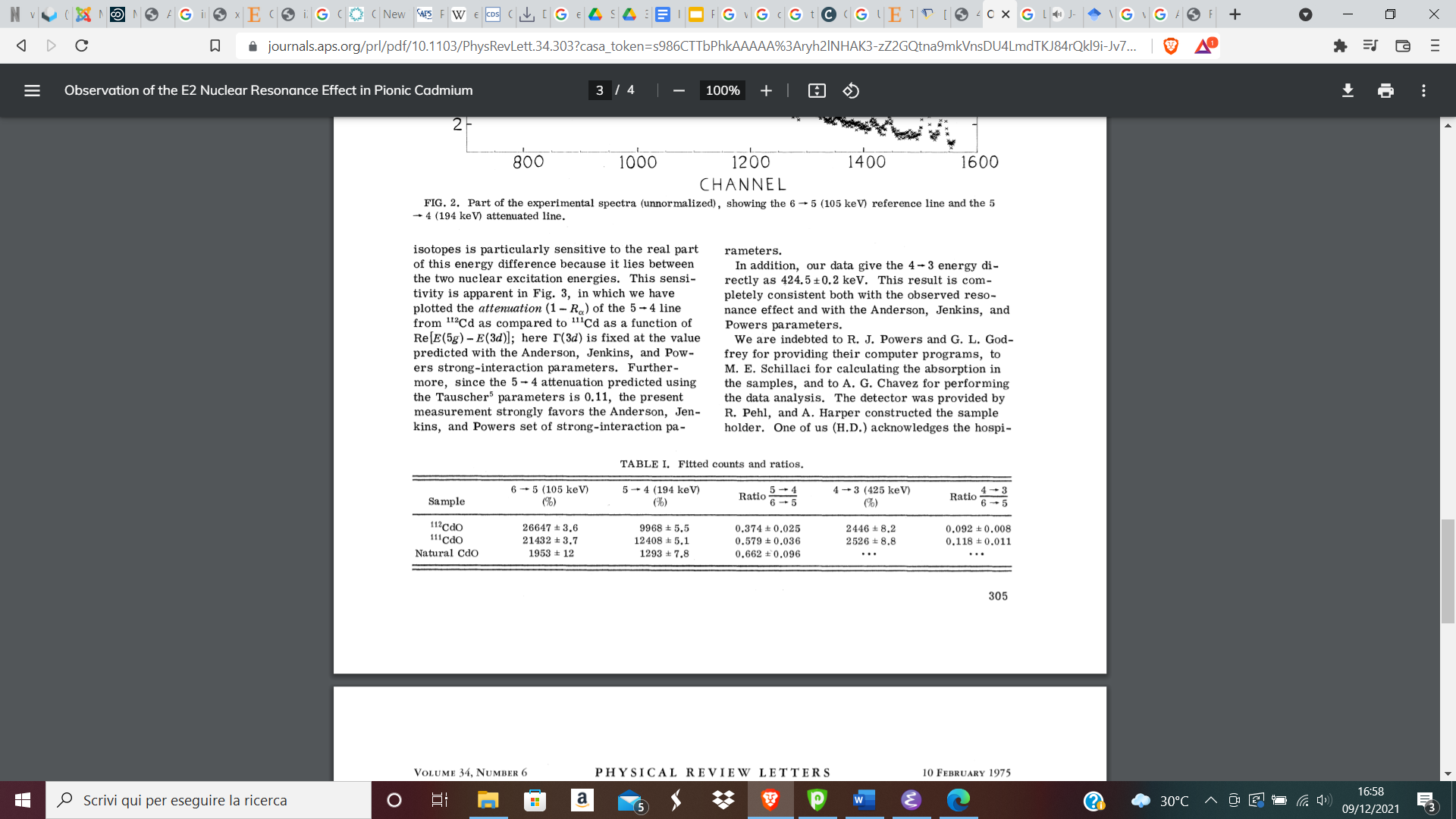 E2 effect in antiprotonic Te atoms
Tellurium atom
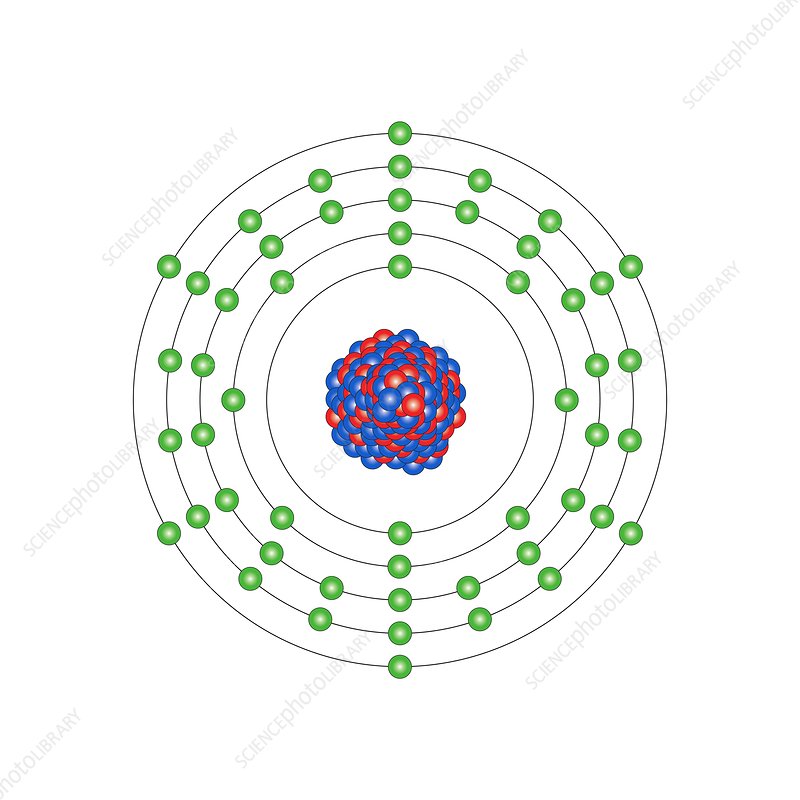 SAME TOPICS COULD BE INVESTIGATED WITH KAONIC MOLYBDENUM ATOMS (4 even-A ISOTOPES)
The antiprotonic Te experiment
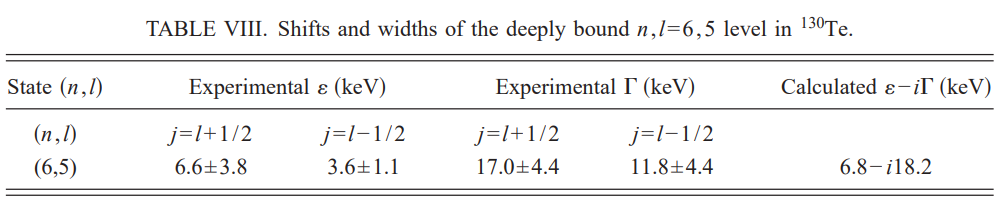 B. Klos, S. Wycech et al., PHYS. REV. C 69, 044311 (2004)
The antiprotonic Te experiment
The measured level shifts (ε) and widths (Γ) of the energy levels n=8,6 in even-A antiprotonic tellurium isotopes allowed the investigation toward the neutron density in nuclear periphery.
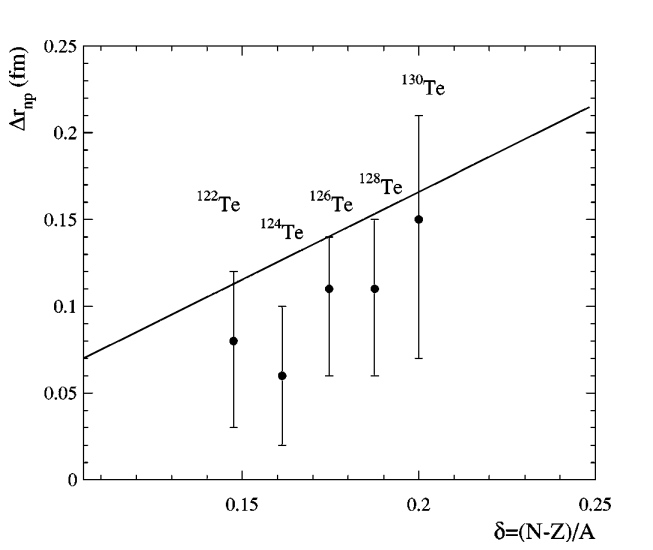 Neutron and proton distribution in the Te nuclei were described with two-parameter Fermi model.
The rms neutron radius was adjusted through experimental data.
The Molybdenum 98 experiment
An experiment measuring E2 Nuclear Resonance Effects in Molybdenum 98 was performed in 1975 by G. L. Goldfrey, G- K. Lum and C. E. Wiegand at Lawrence Berkeley Laboratory (LBL) in California.
7i
In kaonic molybdenum (98), the energy difference between 6h and 4f levels, 798.2 keV, is very nearly equal to the nuclear excitation energy of 787.4 keV.
171 keV
6h
284 keV
5g
798.2 keV
787.4 keV
514 keV
4f
Experimental apparatus and measurement features:
The experiment was performed with a negative kaon beam, turning the targets of Mo(98), and Mo(92) as reference.
The spectra were collected using germanium detectors feeding a pulse height analyzer.
The Molybdenum 98 experiment
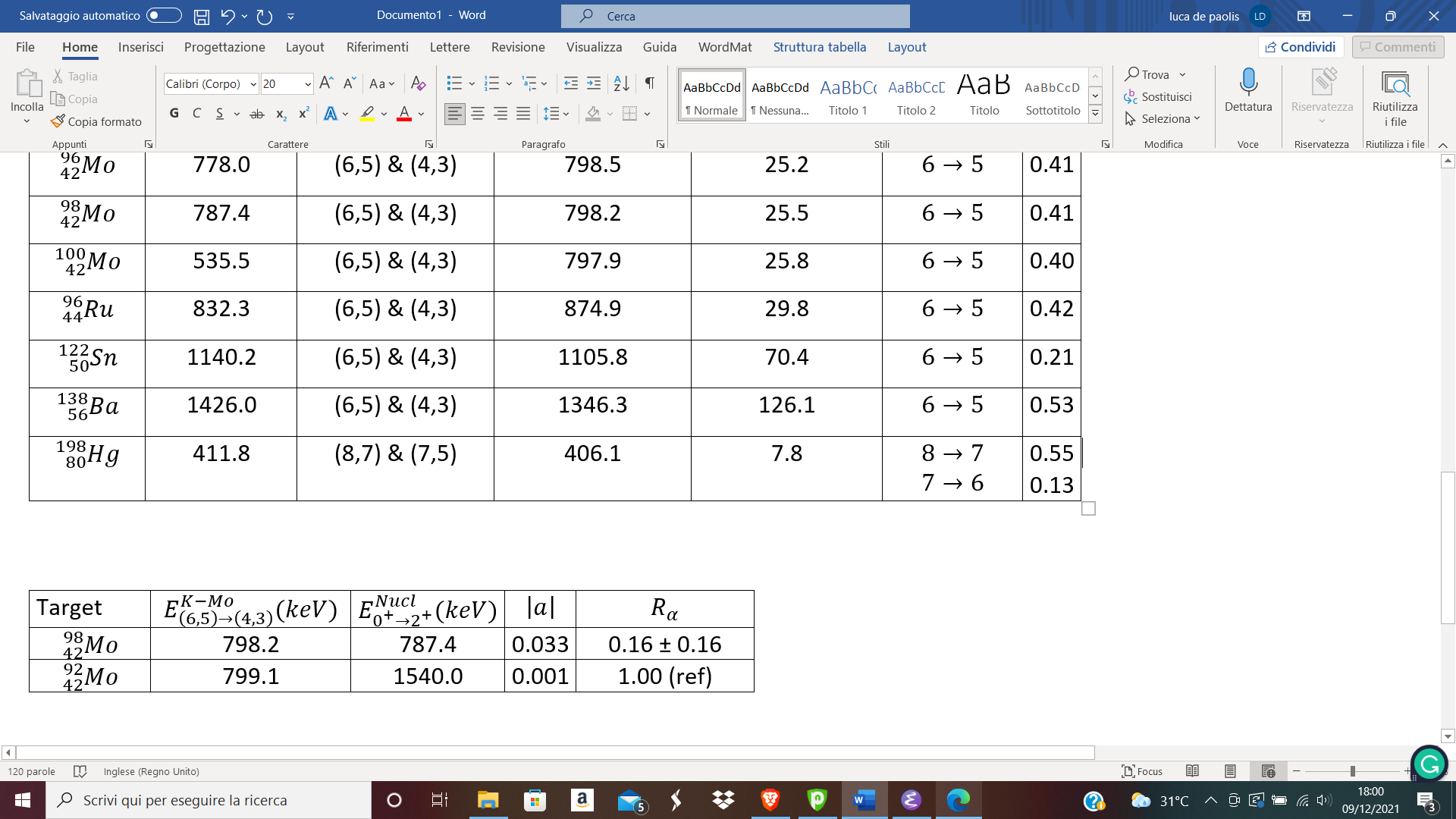 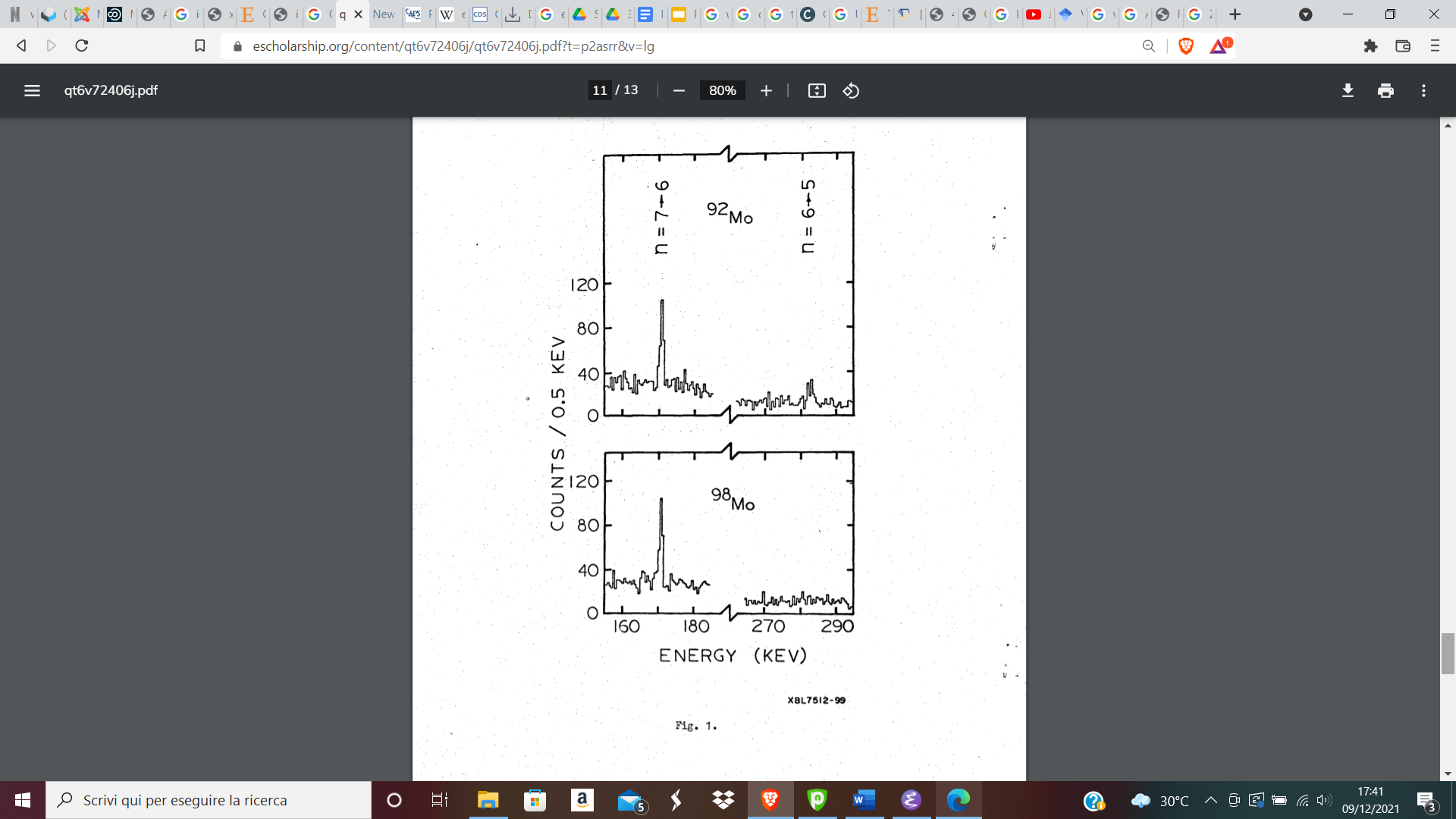 Only 25 hours of data taking with K-beam was not enough for a conclusive result!!
IMPROVABLE WITH MODERN DETECTORS AND MORE DATA TAKING TIME
Nuclear Resonance in Kaonic atoms
Nuclear Resonances are expected also for kaonic atoms. Such predictions have been obtained by integrating the Klein-Gordon equation with a phenomenological kaon-nucleon potential.
Double-β decay in Mo-98 isotope
Double beta (ββ) decay is a nuclear process in which two neutrons turn in two protons (or vice versa) and two electrons are emitted.
Lepton number conserved
STANDARD double-beta decay:
Neutrinoless double-beta decay:
VIOLATION OF LEPTON NUMBER CONSERVATION LAW
Neutrinoless double-beta decay is only possible if neutrino is a Majorana particle
The ββ-decay nuclear matrix elements can be calculated using two different theory frameworks: proton-neutron quasiparticle random phase approximation (pnQRPA) and microscopic interacting boson model (IBM-2)
These model depends on the relative distance between the two neutron decays, which is estimated to be:
with
SCIENTICIC IMPORTANCE OF KAMEO
EXPERIMENTAL PROPOSAL: KAMEOKaonic Atoms Measuring nuclear resonance Effects Observables
The measurement of Nuclear resonance E2 effects in Molybdenum kaonic isotopes could be performed also during the SIDDHARTA-2 data taking period, exploiting the horizontal emitted kaons with dedicated targets.
y
SIDDHARTA-2
x
EXPOITABLE BY KAMEO
z
The measure could be performed with a High Purity Germanium Detector (HPGe)
HPGe detector
A High Purity p-type Germanium Detector (HPGe), designed by Baltic Scientific 253 Instruments, could be used covering a wide energy range from hundred  keV to a few MeV.
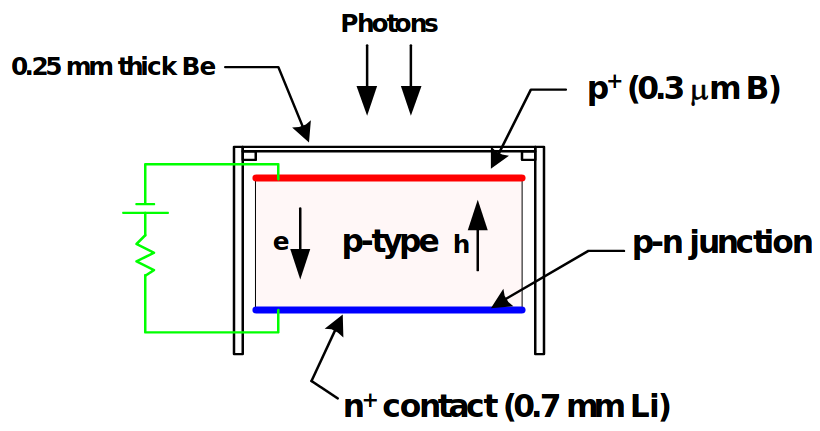 Such detector is able to work under high-rate conditions (to 150 kHz) and is 254 ideal to perform the measurements in the DAΦNE facility.
The HPGe detector has a cylindrical active volume with 59.3 mm of height and 59.8 mm of base diameter.
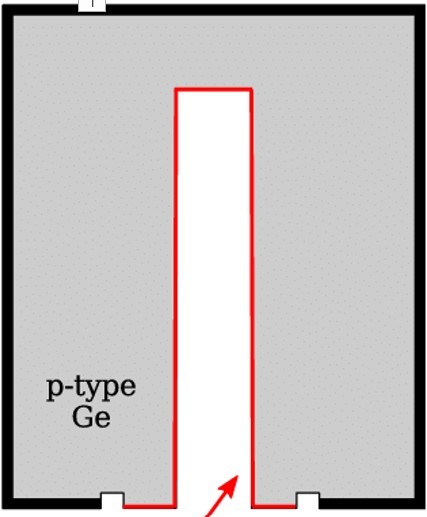 The detector need a cryogenic cooling for high-quality performances (refilling of liquid helium every week).
The detector is subject to RADIATION DAMAGE
HPGe detector
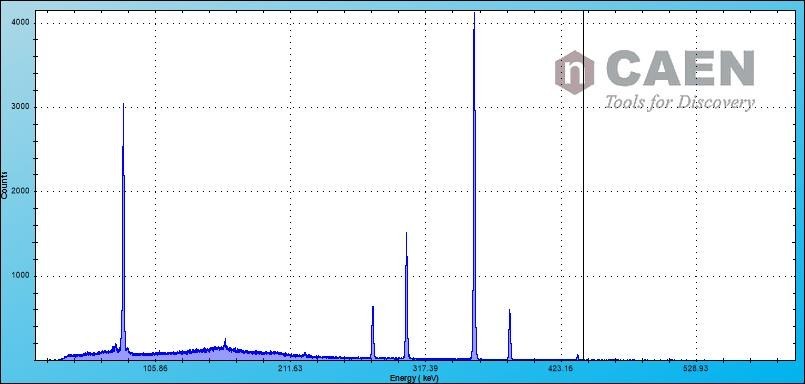 Resolutions (FWHM)  obtained with 60Co, 133Ba
KAMEO setup with HPGe detector
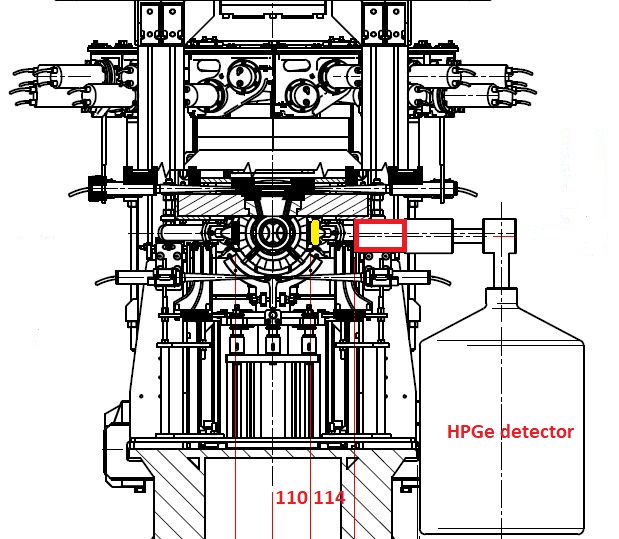 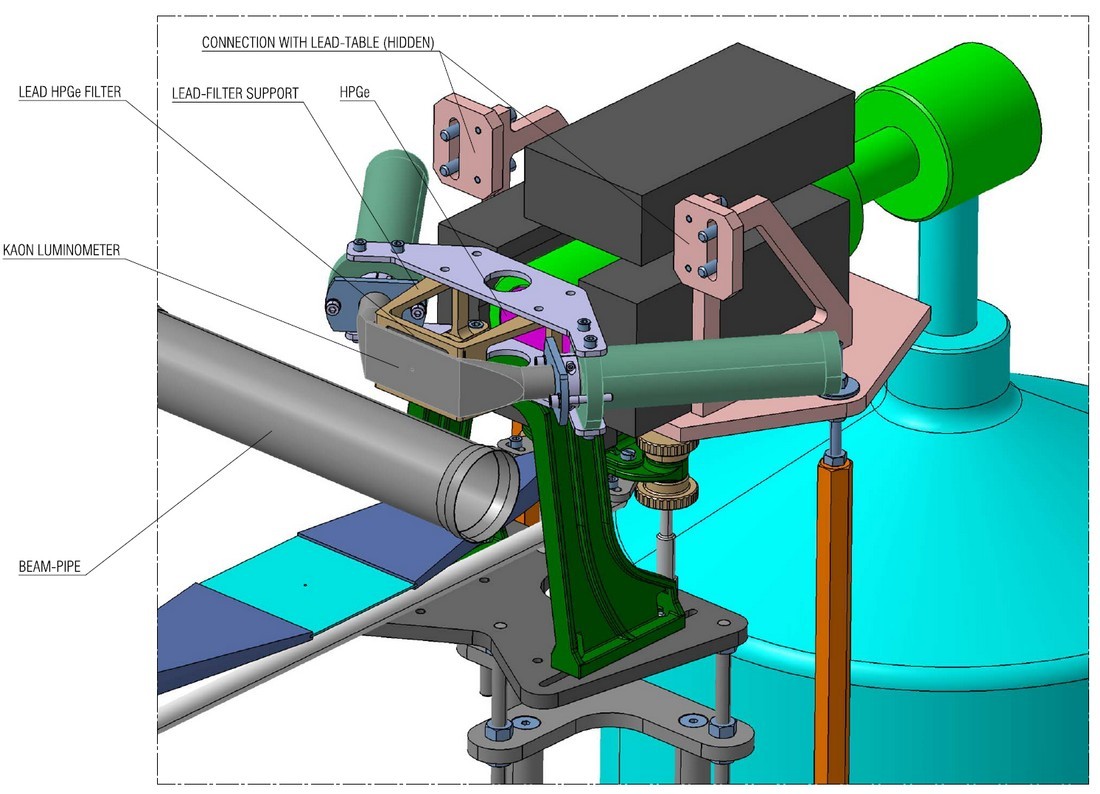 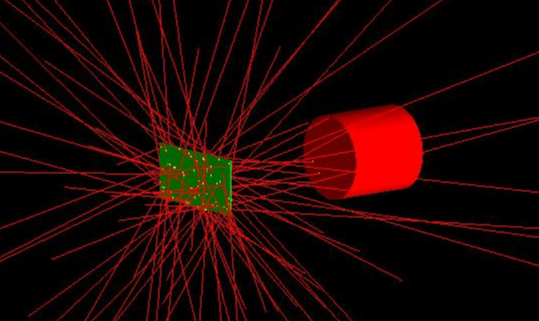 Monte Carlo simulation to estimate target dimensions, timing and signal/background ratio.
Molibdenum solid target
Able to run in parallel with SIDDHARTA-2
THANK YOU FOR YOUR ATTENTION!!!
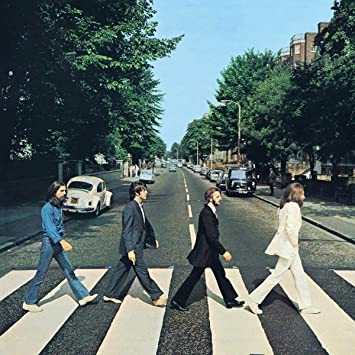 Ligth Kaonic atoms
Light kaonic atoms, like kaonic Hydrogen and Deuterium, provides fundamental informations on strong kaon-nucleon interaction by measure of x-ray transition yields, and energy shift (ε) and width (Г) of the innermost atomic levels.
The kaon is captured in a higly excited state of the atom and starts a de-excitation cascade process.
Nuclear Absorption
In ligth kaonic atoms experiments, it is essential to favor the cascade process down to the innermost atomic levels, in which shift (ε) and width (Г) due to strong kaon-nucleon interaction become measurable.
Г
ε
Г
ε
Finally, the kaon is absorbed by the nucleus
Cadmium-Zinc-Tellurite detectors
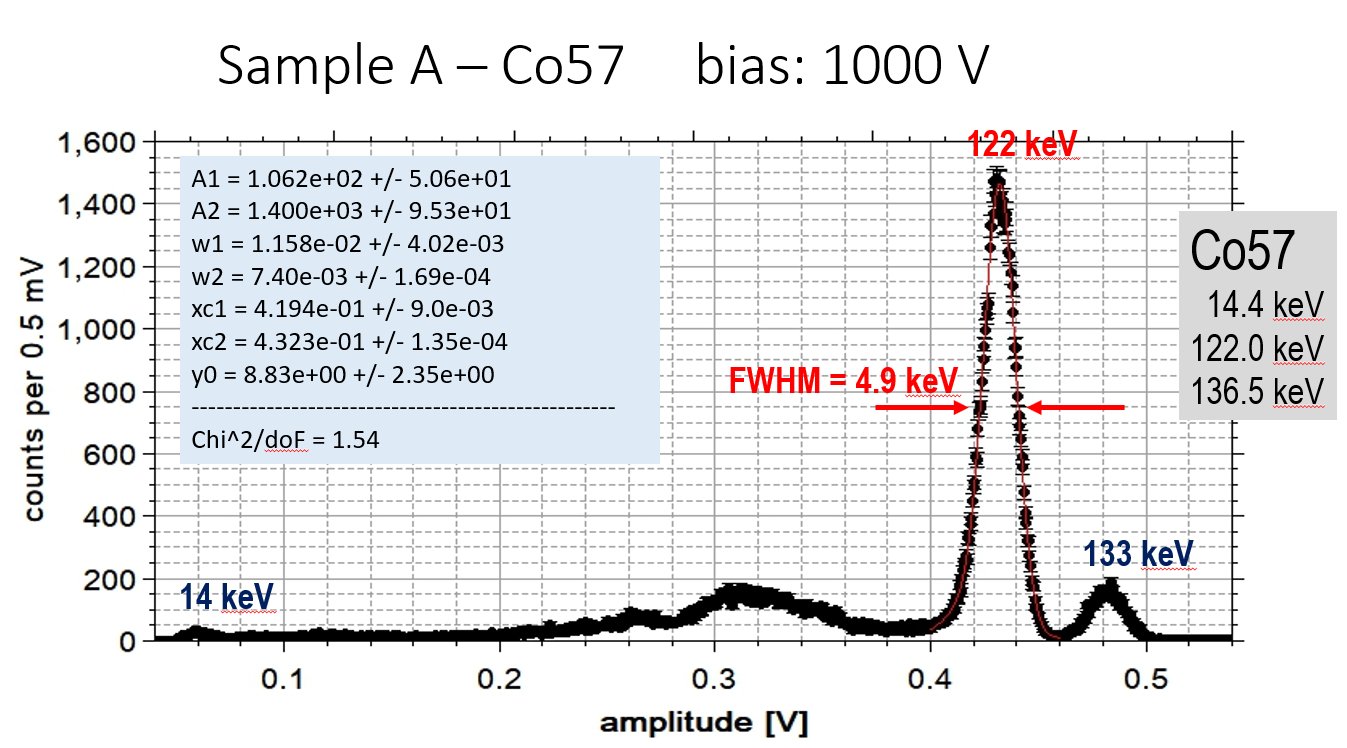 Detector Key Points:
High efficiency in the 20-300 keV region
Reasonable efficiencies up to 300 keV
Good resolution (FHWM/E  %)
Fast response and time resolution (< 50 ns)
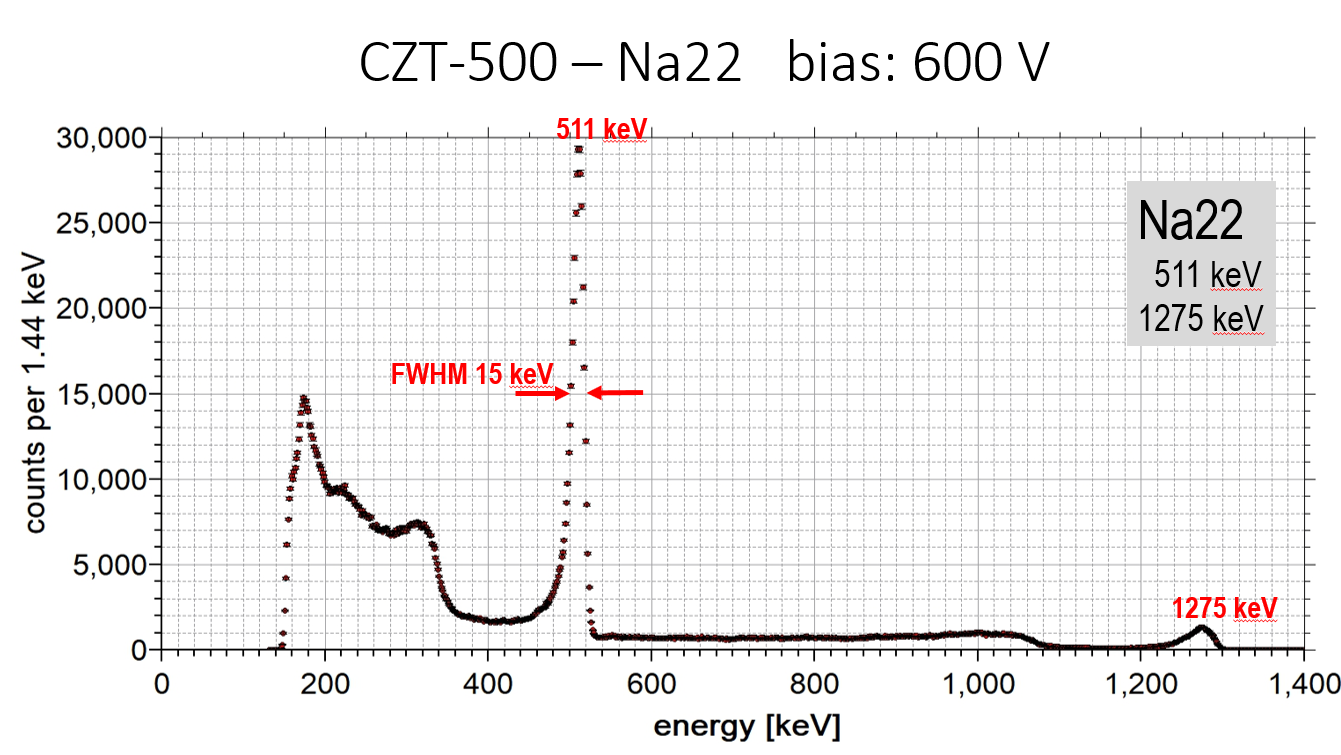 Precisions < 10 eV (e) and <20 eV (G) are reachable in few months

First prototypes of Cd(Zn)Te delivered by JRA8-ASTRA (STRONG-2020) and tested
KAMEO with CdZnTe detectors
Kaonic Mo X-rays
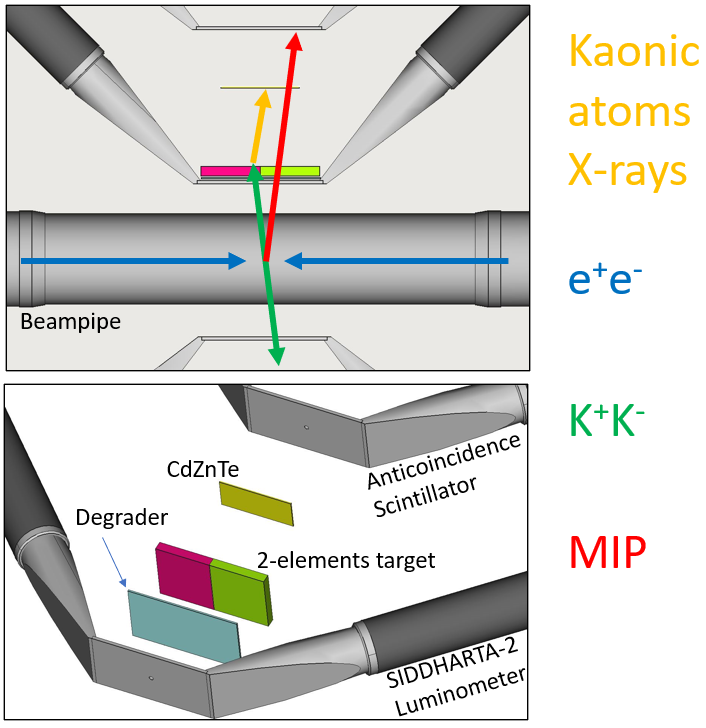 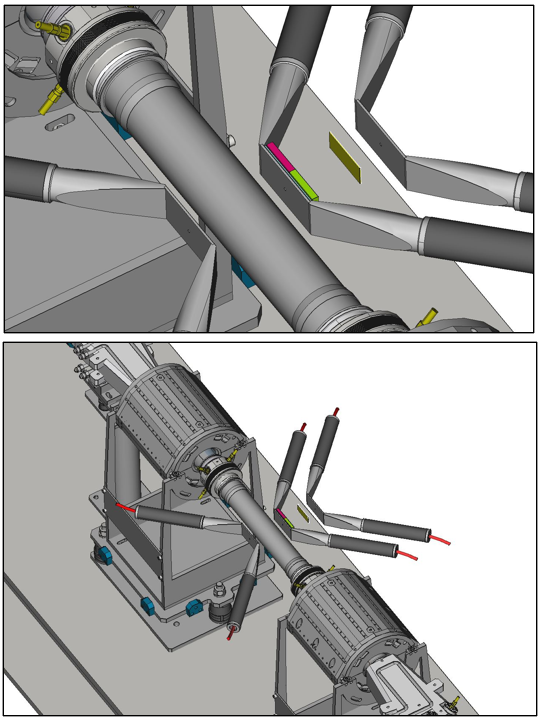 MIP
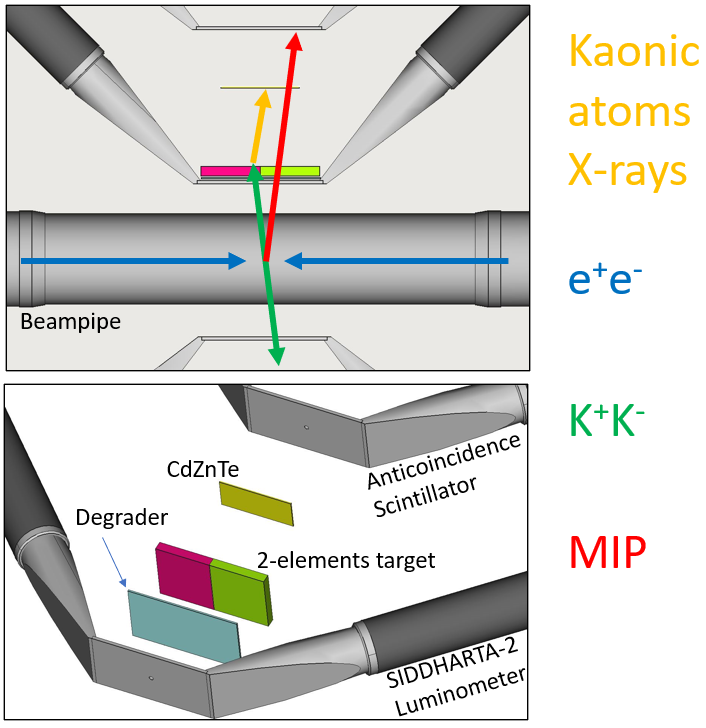 REFERENCES
Gary L. Godfrey, Gary K. Lum, Clyde E. Wiegand, «OBSERVATION OF DYNAMIC E2 MIXING VIA KAONIC X-RAY INTENSITIES », Phys. Lett B, https://escholarship.org/uc/item/6v72406j, 1975
M. Leon, «Hadronic Atoms and Ticklish Nuclei: The E2 Nuclear Resonance Effect», Informal report, United States: N. p., 1975. Web. doi:10.2172/4192083.
J. N. Bradbury, M. Leon, H. Daniel and J. J. Reidy, «Observation of the E2 Nuclear Resonance Effect in Pionic Cadmium», Phys. Rev. Lett. 34, 303, 1975, https://journals.aps.org/prl/abstract/10.1103/PhysRevLett.34.303
C. E. Wiegand and G. L. Godfrey, «Measurements of x rays and γ rays from stopped kaons», Phys. Rev. A, 9, 2282, 1974, https://journals.aps.org/pra/abstract/10.1103/PhysRevA.9.2282
The E2 Nuclear Resonance Effect
The E2 Nuclear Resonance effect is a mixing of the atomic states due to the electrical quadrupole excitations of nuclear rotational states.
EXPERIMENTAL PROPOSAL: KAMEOKaonic Atoms Measuring nuclear resonance Effects Observables
The measurement of Nuclear resonance E2 effects in Molybdenum kaonic isotopes could be performed also during the SIDDHARTA-2 data taking period, exploiting the horizontal emitted kaons with dedicated targets and a Germanium detector.
y
SIDDHARTA-2
x
GE DETECTOR
z
X-rays
MO TARGET
The E2 Nuclear Resonance Effect
Light kaonic atoms, like kaonic Hydrogen and Deuterium, provides fundamental informations on strong kaon-nucleon interaction by measure of x-ray transition yields, and energy shift (ε) and width (Г) of the innermost atomic levels.
The kaon is captured in a higly excited state of the atom and starts a de-excitation cascade process.
Nuclear Absorption
In ligth kaonic atoms experiments, it is essential to favor the cascade process down to the innermost atomic levels, in which shift (ε) and width (Г) due to strong kaon-nucleon interaction become measurable.
Г
ε
Г
ε
Finally, the kaon is absorbed by the nucleus
The E2 Nuclear Resonance Effect
The classical analogy would be to have the period of a hadron in its elliptical orbital match the natural vibration frequency of the nucleus, so that every pass through perigee the hadron strokes the nucleus at just the right time, and hence builds up a large nuclear oscillation.
Quanto-mechanically, the noncentral coupling between the hadron and the nucleus produces configuration mixing (E2), so that the energy eigenfunction contains a small admixture of excited nucleus-deexcited atom wavefunction:
where the admixture coefficient
expresses the electric quadrupole interaction between hadron and nucleus.
The pionic cadmium 112 experiment
An experiment measuring E2 resonance effect cadmium 112 was performed in 1975 by J. N. Bradbury, H.Daniel, J. Reidy and M. Leon at  the biomedical pion beam of Los Alamos Meson Physics Facility (LAMPF).
6h
105 keV
In pionic cadmium (112), the energy difference between 5g and 3d levels, 618.8 keV, is very nearly equal to the nuclear excitation energy of 617.4 keV.
5g
194 keV
4f
618.8 keV
617.4 keV
424 keV
3d
Experimental apparatus and measurement features:
The experiment consisted of placing enriched isotope targets of Cd(111) e Cd(112) in turn into the negative pion beam for 2 hours.
The spectra were collected using a germanium detector feeding a pulse height analyzer.
Natural Cadmio was exposed for a shorter time to provide consistency check.
Pionic cadmium 112 measurement
These results demonstrate the existence of the Nuclear Resonance Effect: the ratios are very significantly different from one.
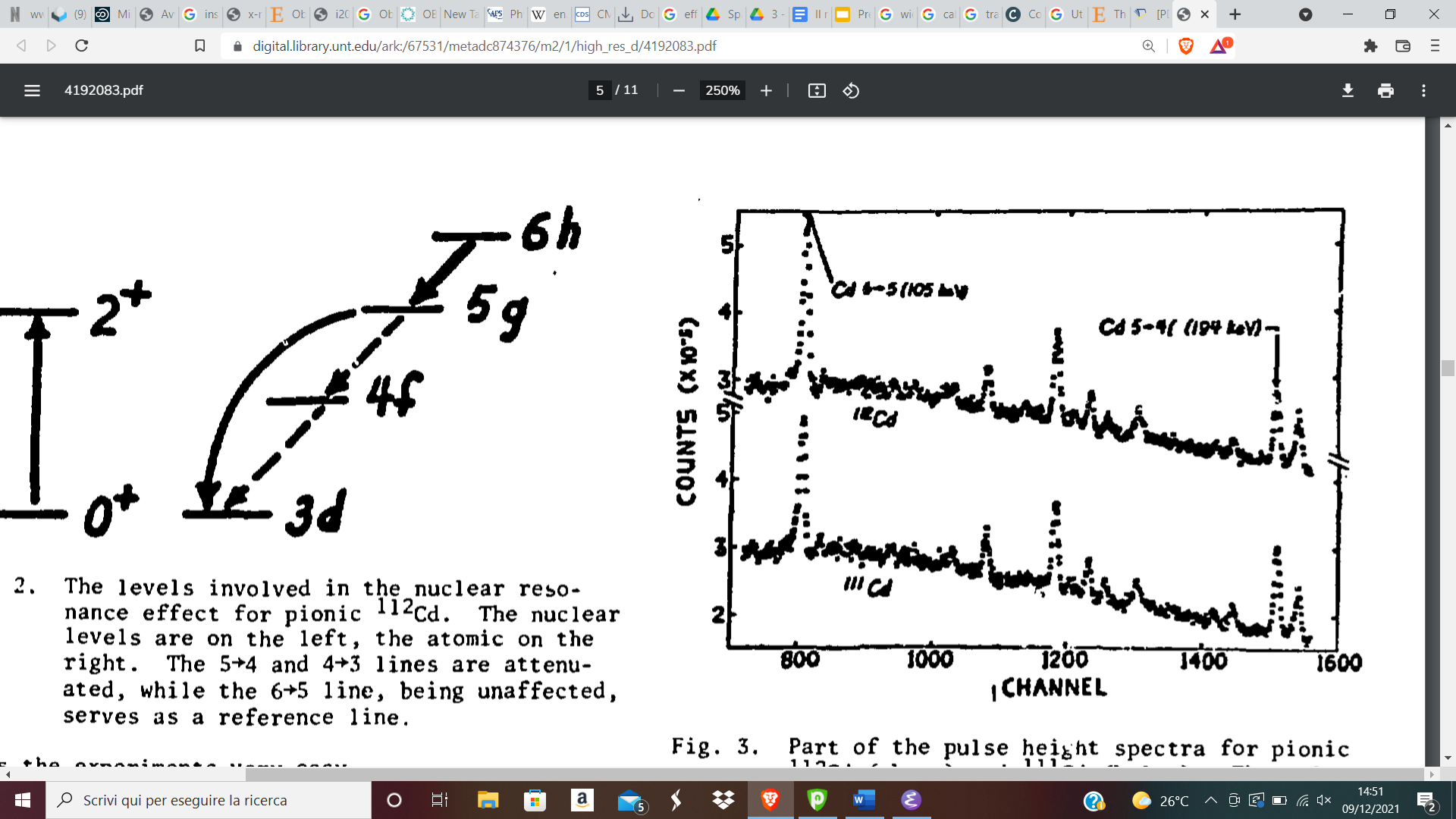 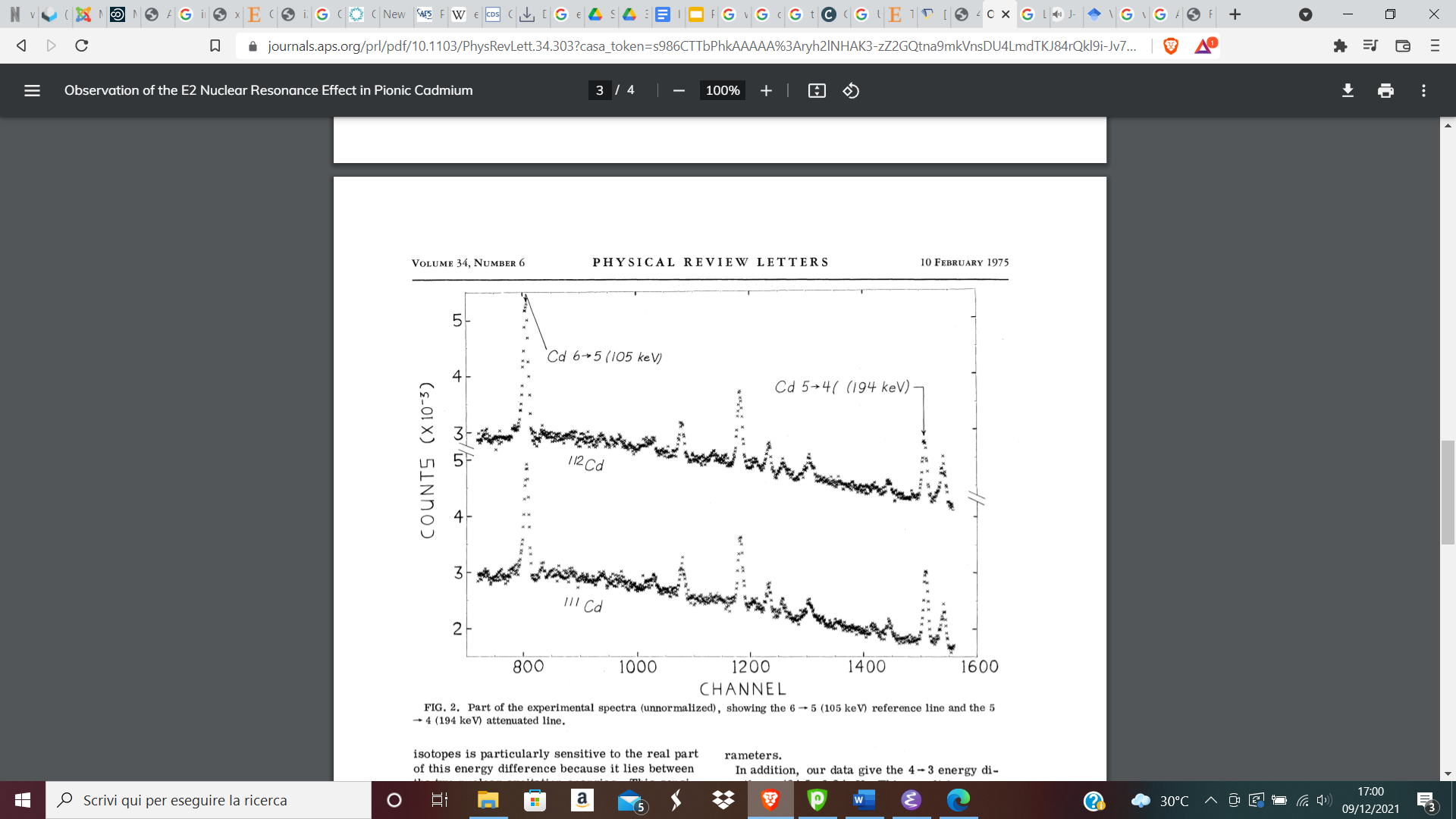 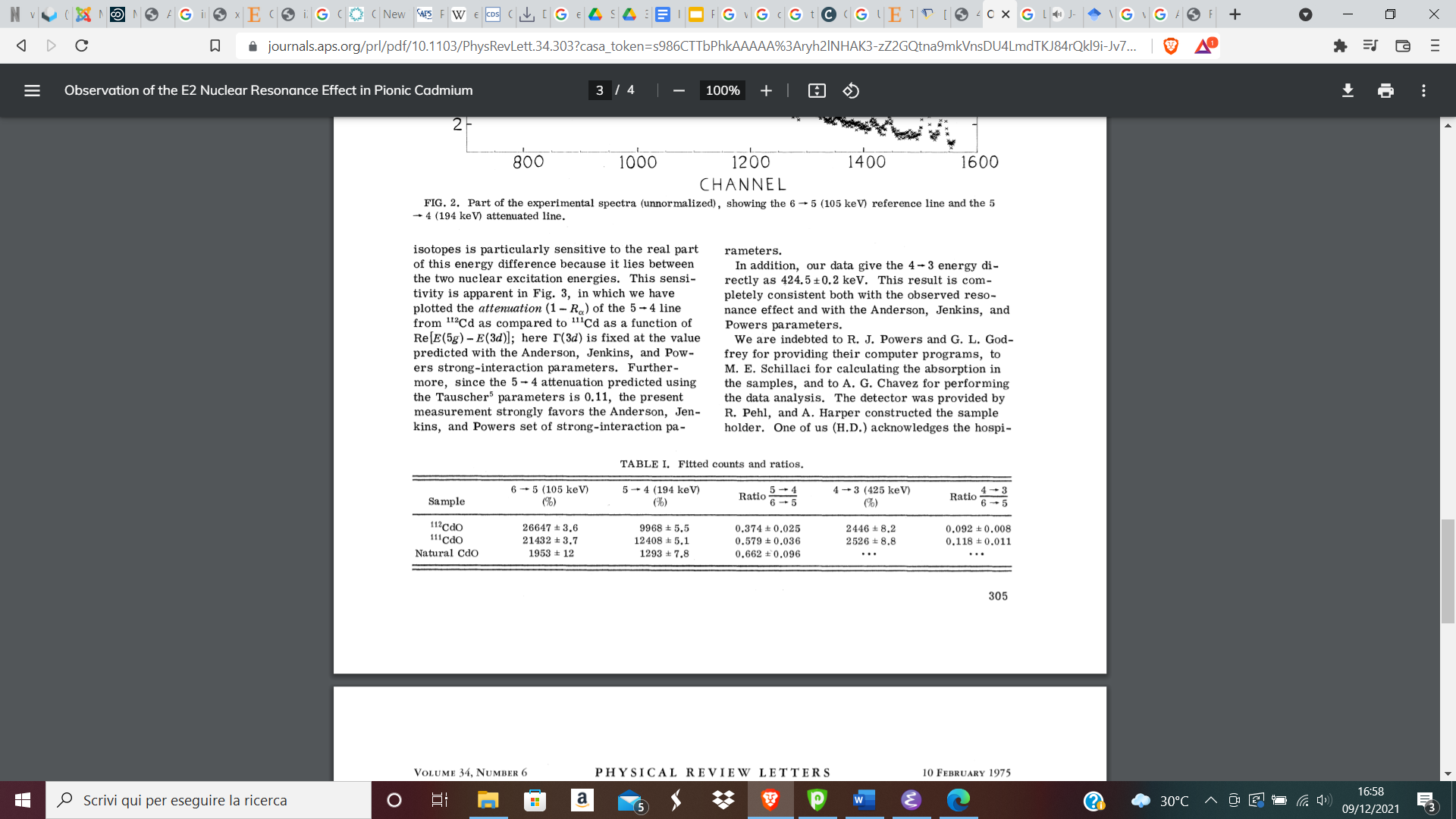 Pionic cadmium 112 measurement
These results demonstrate the existence of the Nuclear Resonance Effect: the ratios are very significantly different from one.
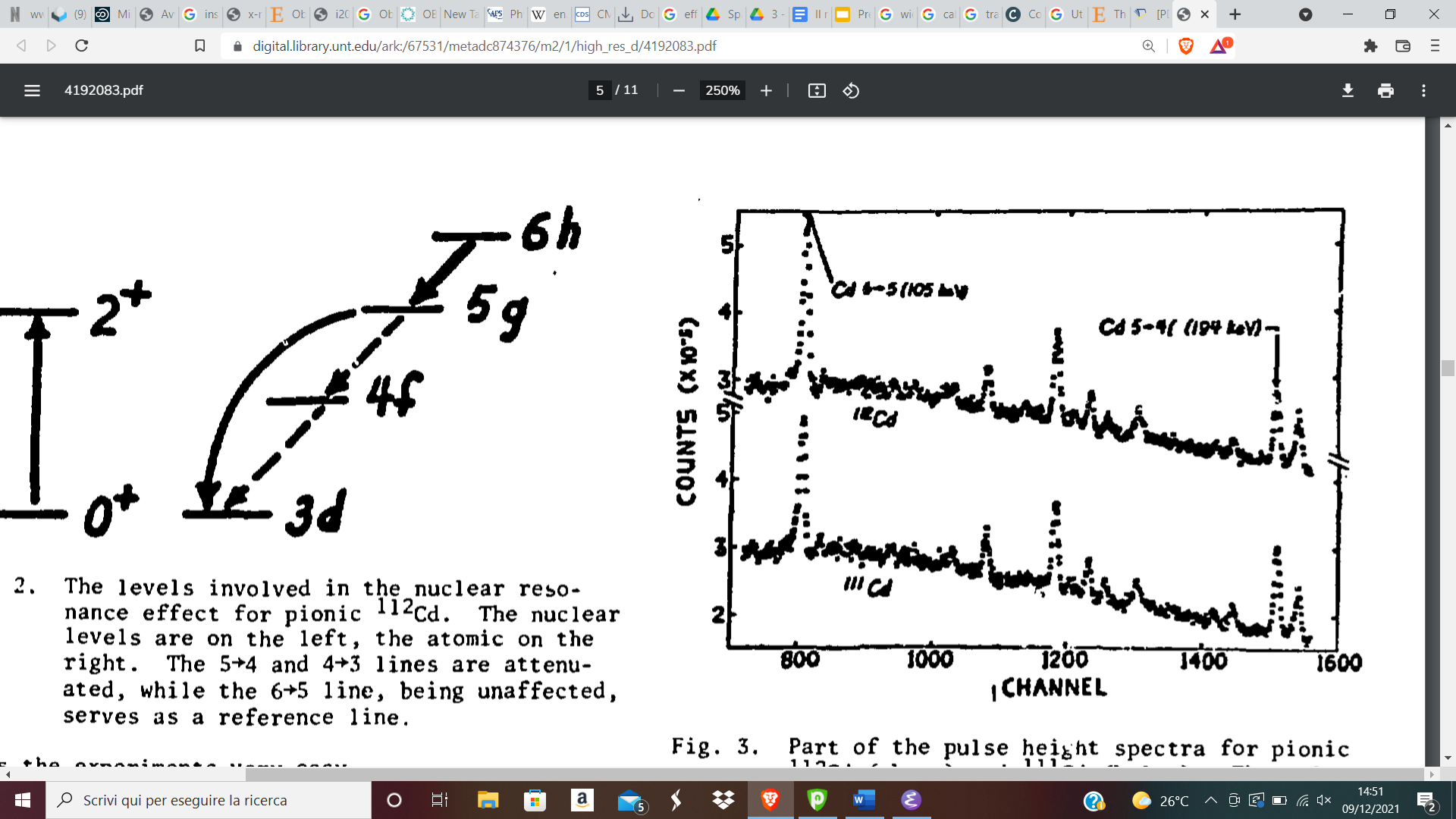 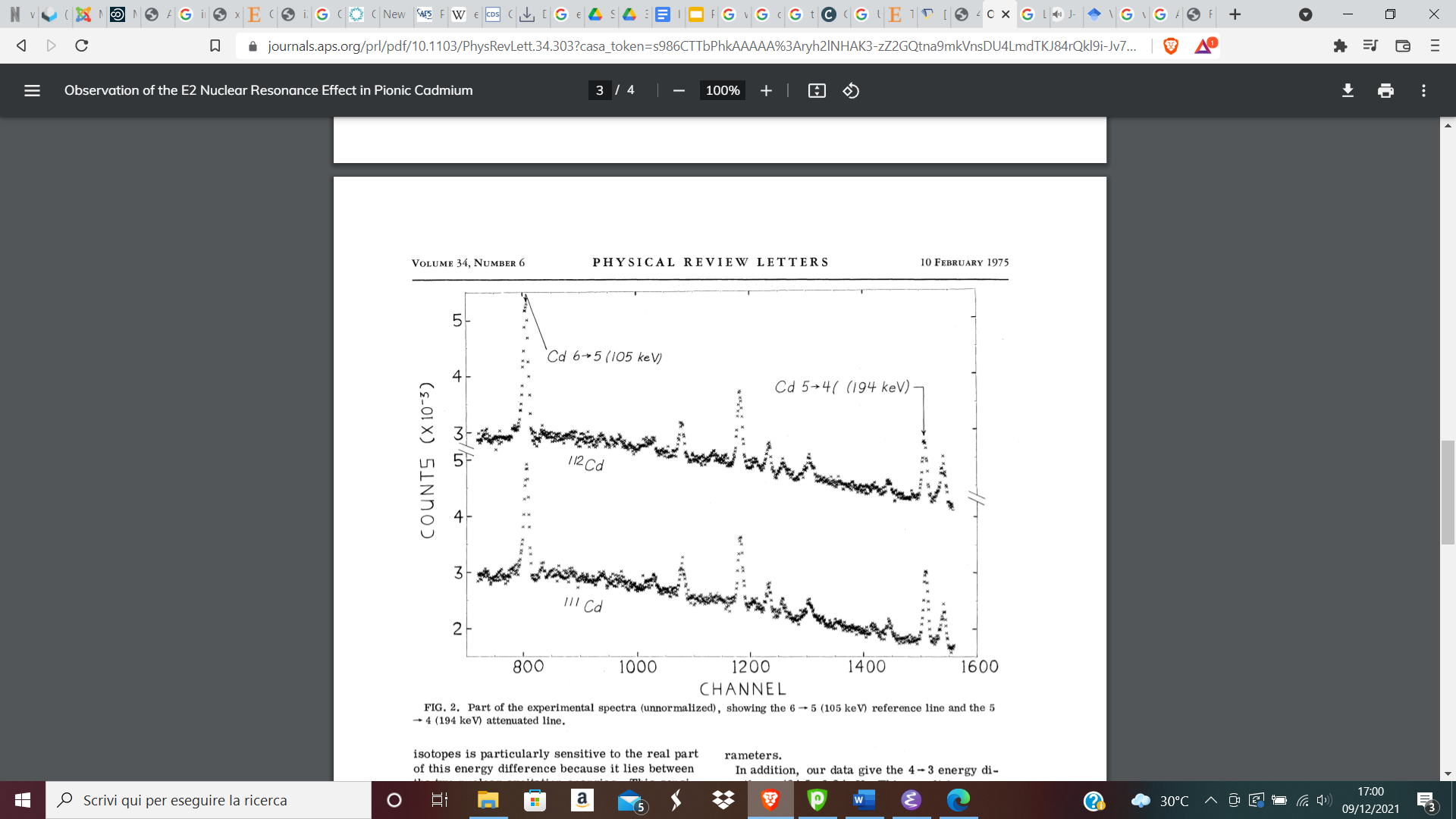 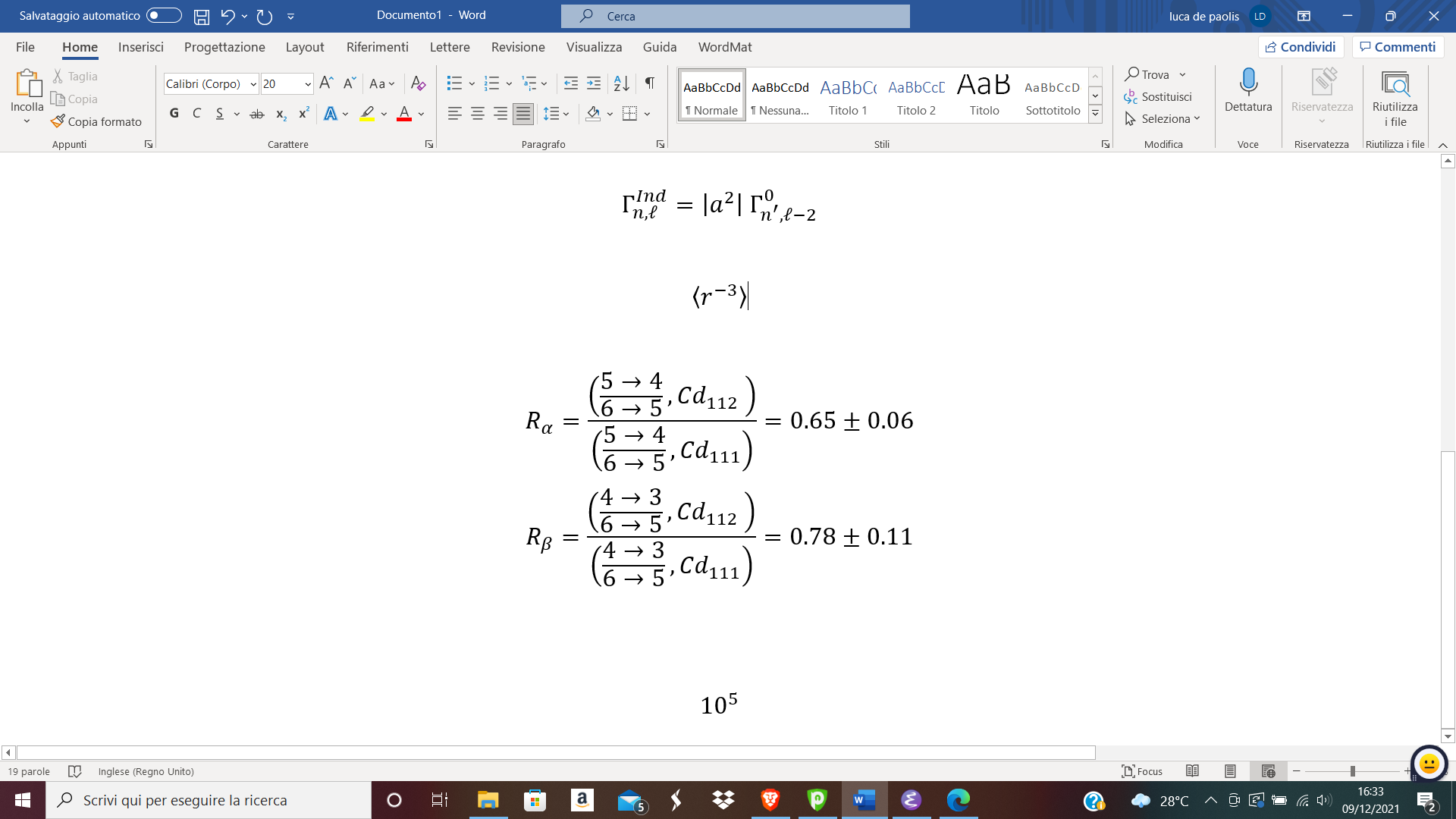 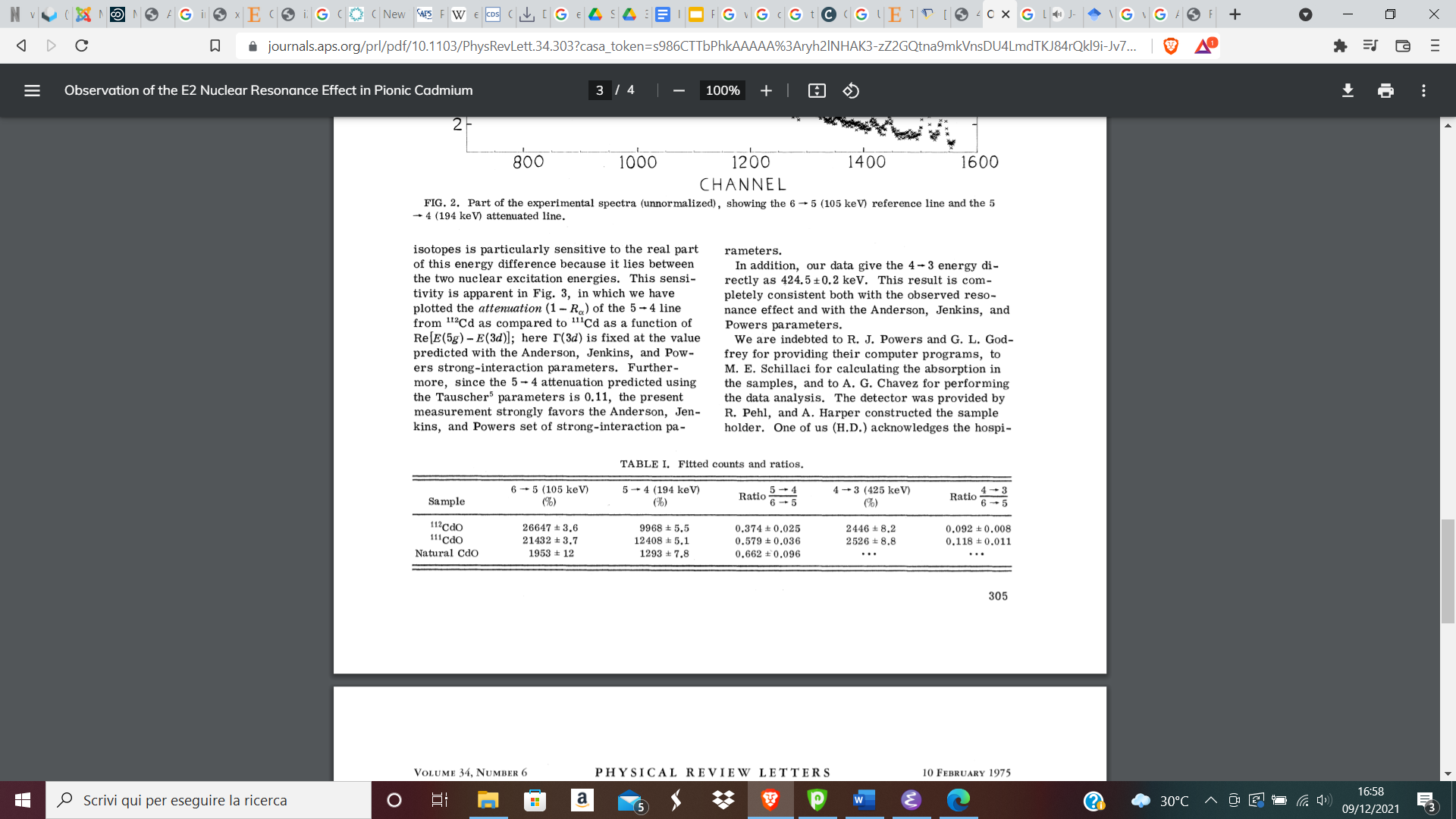 The antiprotonic Te experiment
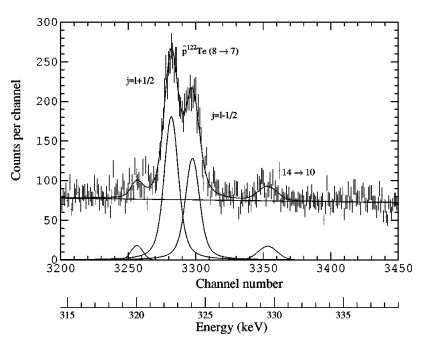 High Purity Germanium (HPGe) detectors were employed for the x-ray measurement. The energy resolution was about 1 keV at 200 keV (relative efficiency was about 19%)
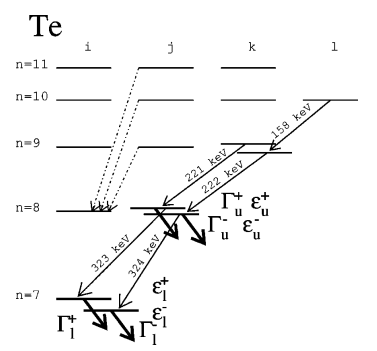 The kaon beam at Bevatron
Kaons and other particles produced in the forward diections entered a mass spectrometer, consisting of 6 Quadrupoles (Q) two bending magnets (M), a separator and a «mass» slit.
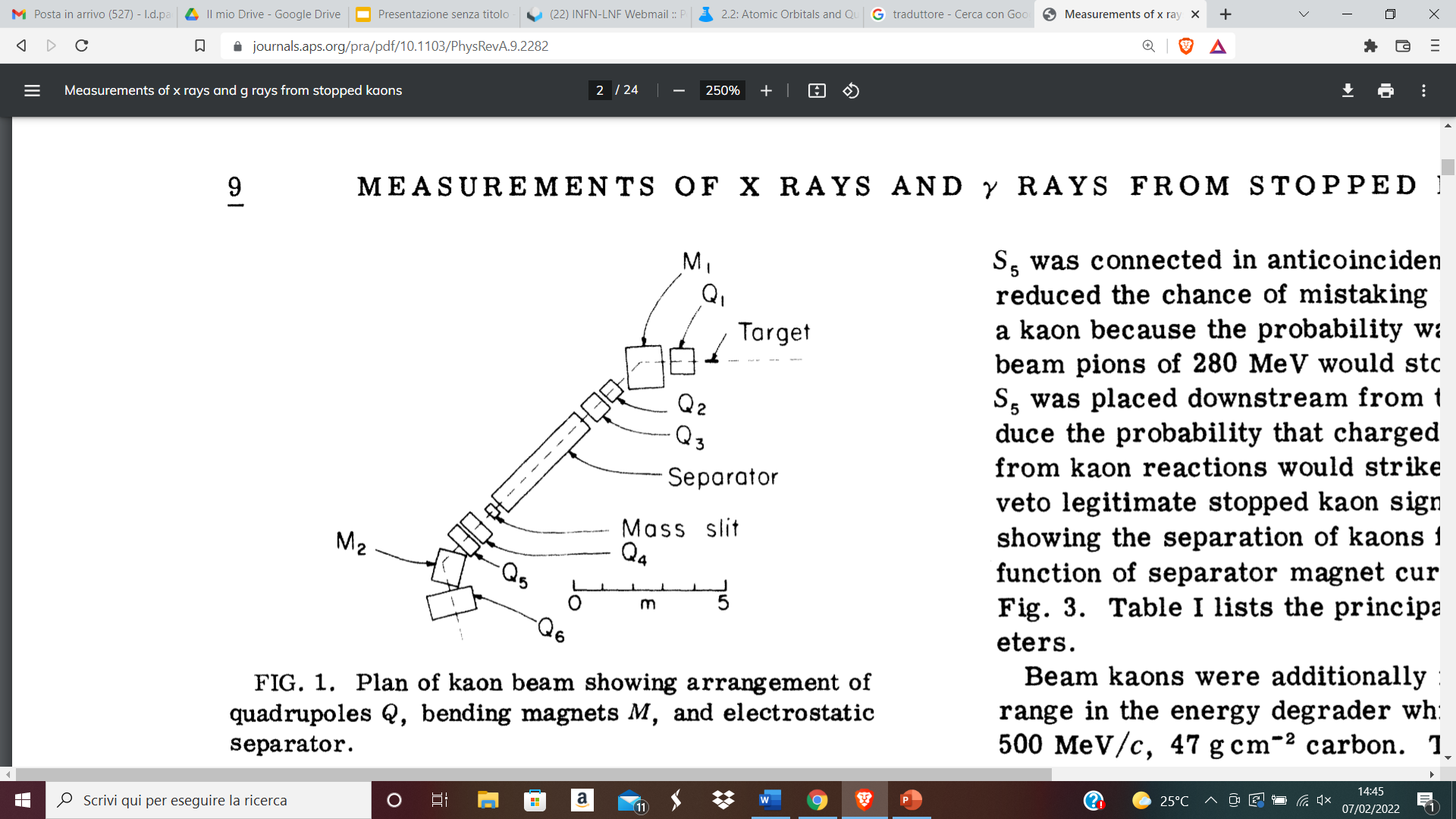 A scintillator (S1) was placed behind the mass slit for kaon identification.
The kaon beam at Bevatron
Downstream from Q6, a group of counters consisting of water Cerenkov counter, and 4 scintillators (S2, S3, S4, S5) were installed to discriminate kaons from pions, with the use of time of flight and anticoincidence with Cerenkov counter, and from background.
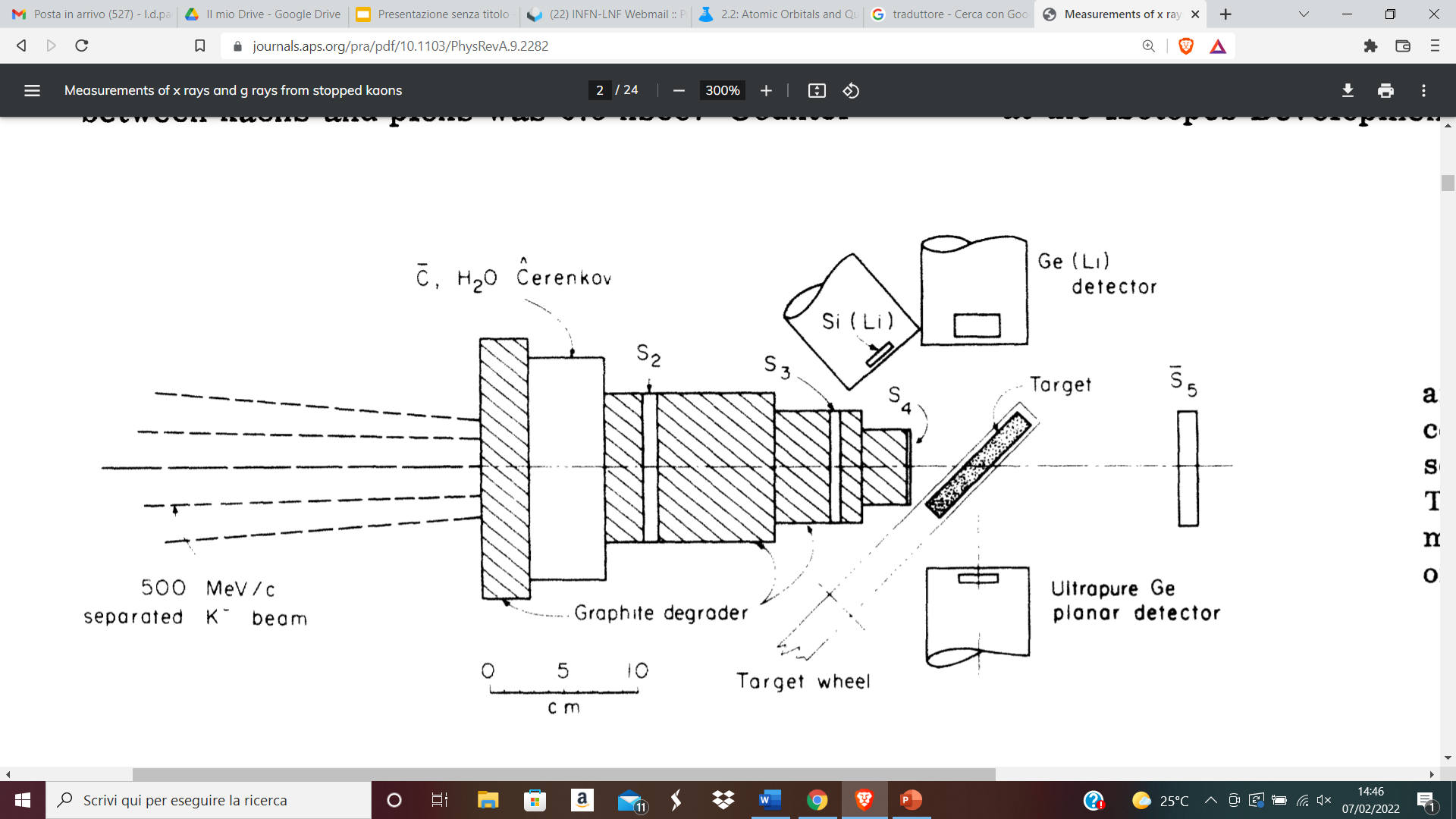 The target consists in a pill-box-shaped vessel made from stock methyl-methacrylate tubing 10.16 cm outside diameter (8.9 cm inside diameter).
The target was filled with 99% pure isotopes of Molybdenum 92 and 98, alternatively.
The flat sides of the container was of Mylar, less than 0.0127 cm thickness
The Germanium Detectors
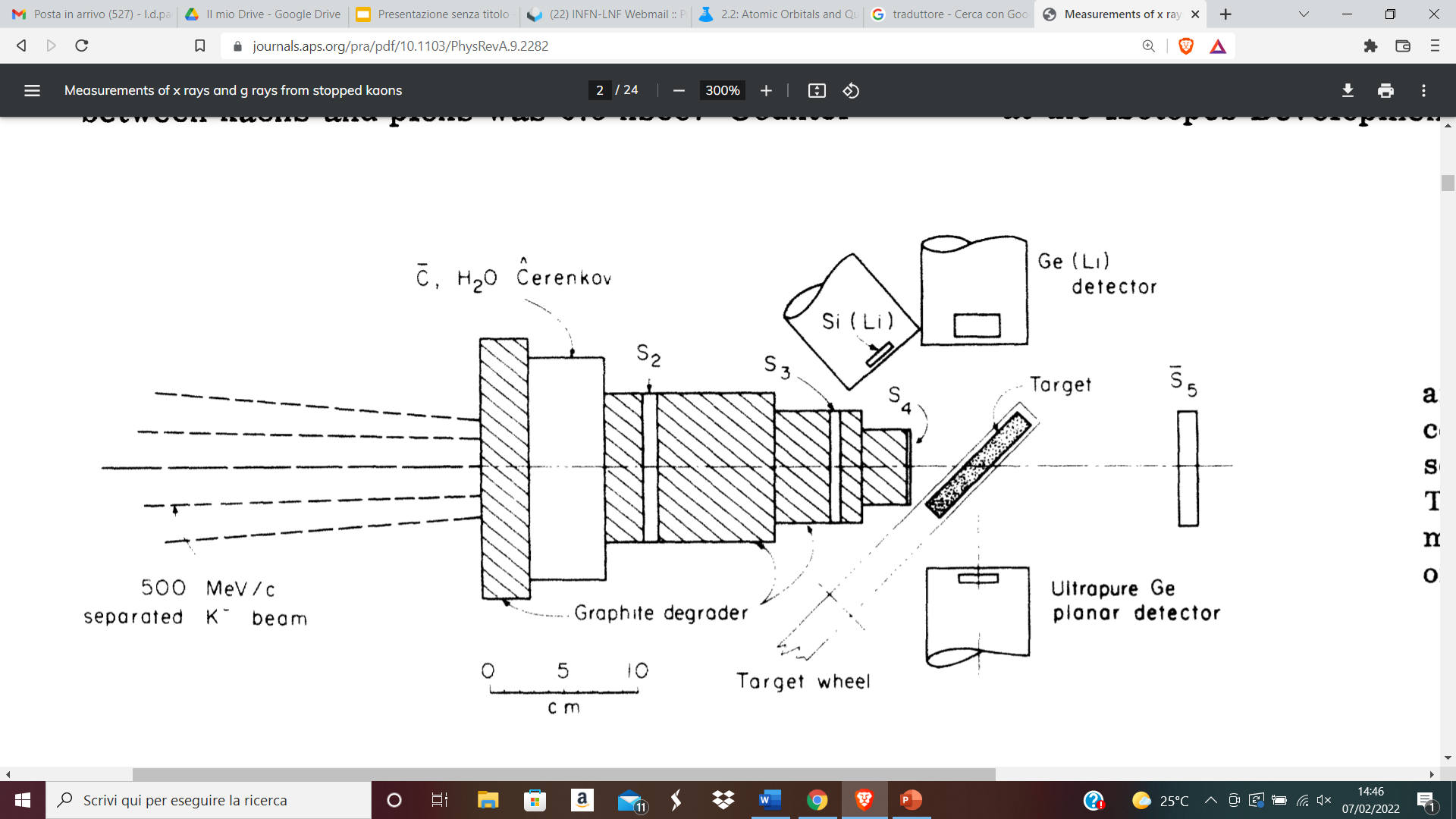 The ultrapure Ge detector is 0.4 cm thickness and has 1.8 cm of diameter, and provided a resolution of 580 eV FWHM at 85 keV
Ge(Li) detectors provided a resolution of 400 eV FWHM at 100 keV
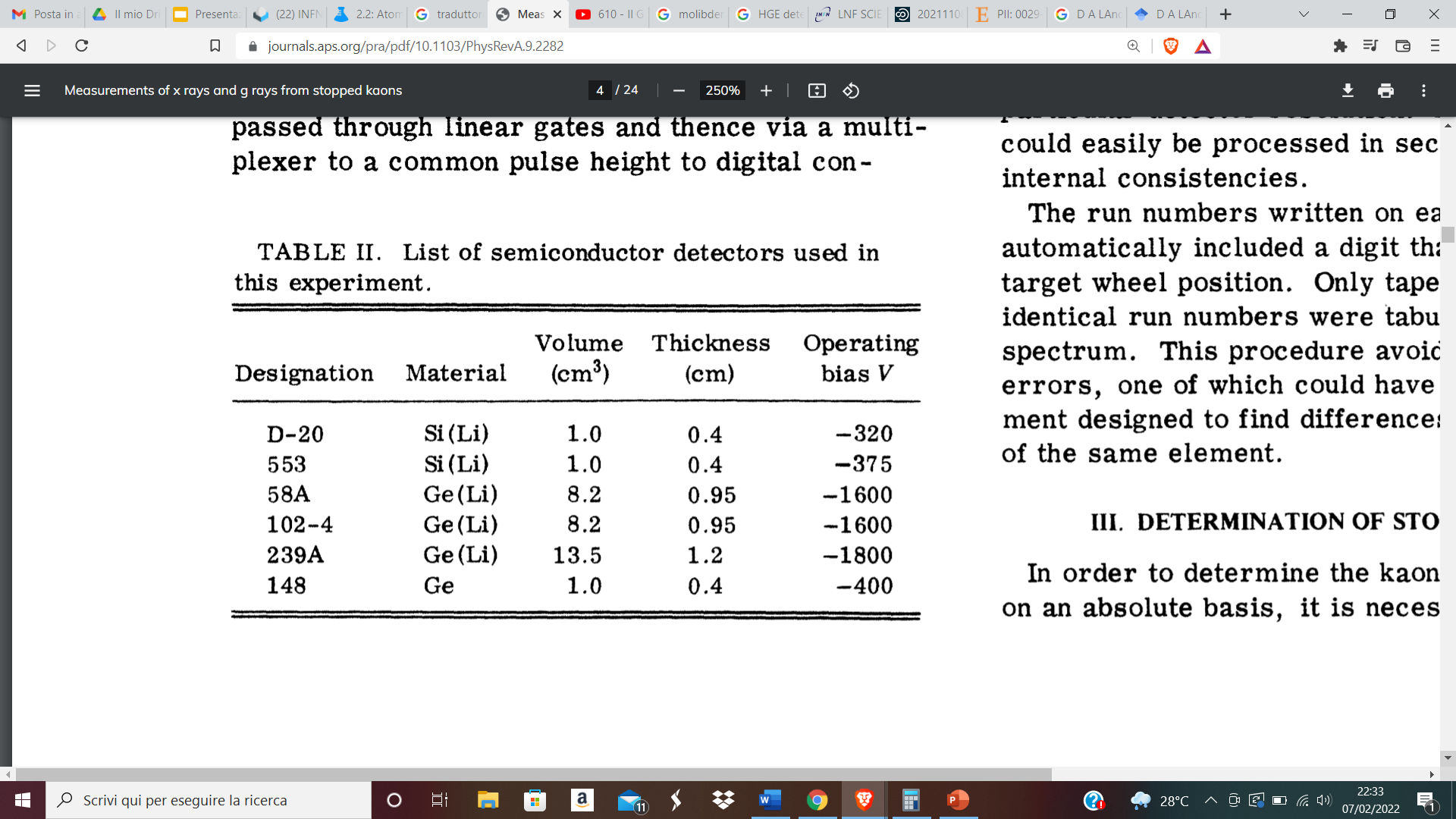 M. Leon, Phys. Rev. A260, 461-473 (1976)
EXPERIMENTAL PROPOSAL
y
SIDDHARTA-2
x
GE DETECTOR
z
X-rays
MO TARGET
Minimum solid Mo target dimention:
Signal/background should been exstimated with MC to understand precision of measurement
4 cm
Thickness to be determined with Monte-Carlo
8 cm
EXPERIMENTAL PROPOSAL
The measurement of Nuclear resonance E2 effects in Molybdenum kaonic isotopes could be performed during the SIDDHARTA-2 data taking period, exploiting the horizontal emitted kaons with dedicated targets and a Germanium detector.
The measurement don’t affect SIDDHARTA-2
y
SIDDHARTA-2
x
GE DETECTOR
z
X-rays
MO TARGET